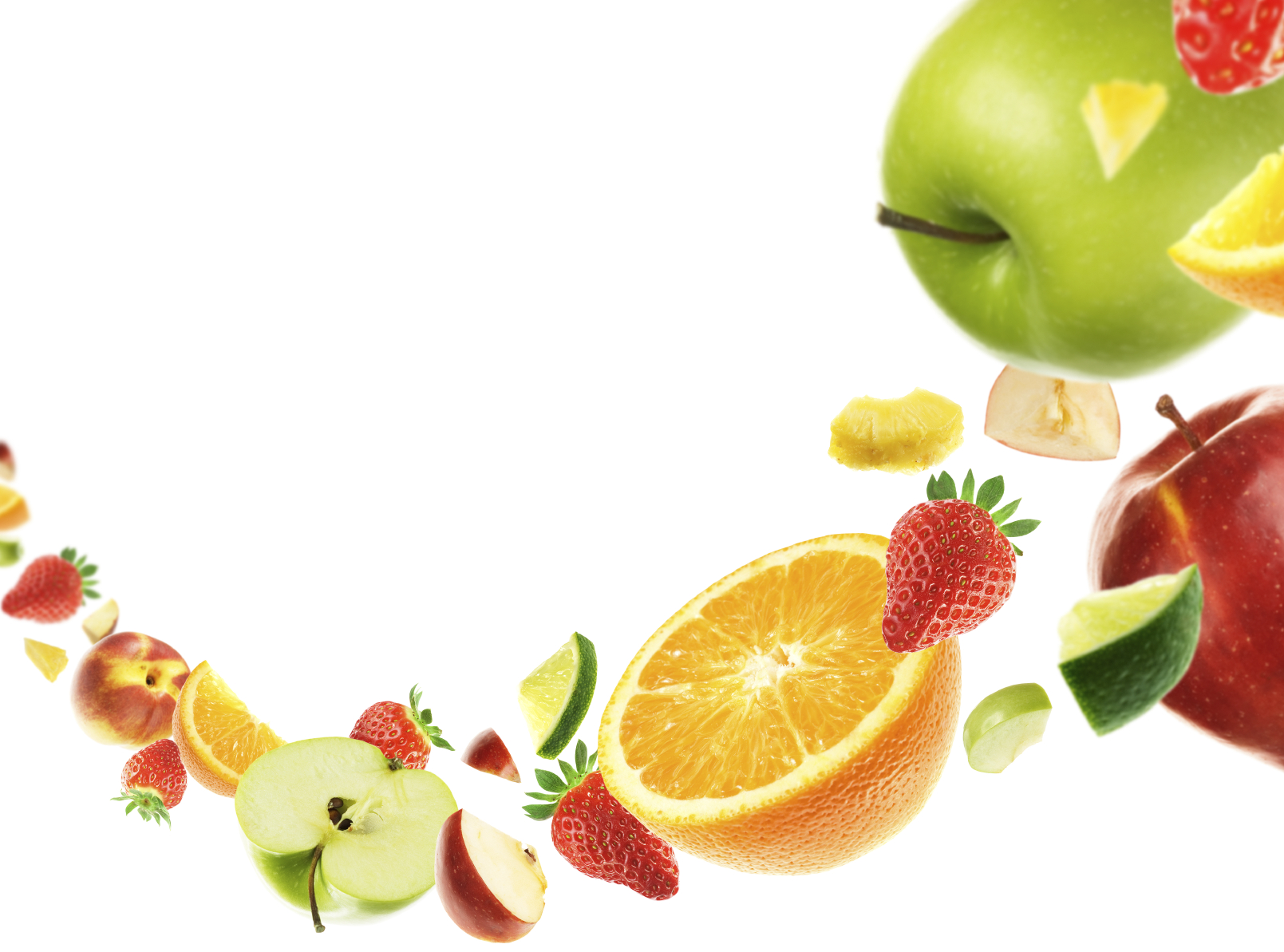 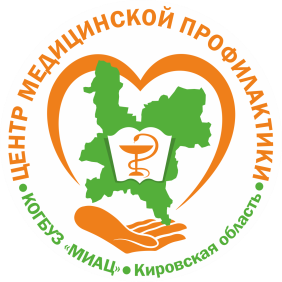 ПРОФИЛАКТИКА
ОНКОЛОГИЧЕСКИХ
ЗАБОЛЕВАНИЙ
2020
Профилактика  хронических  неинфекционных  заболеваний. 
Рекомендации. Москва, 2013, ГНИЦПМ
[Speaker Notes: ПРОФИЛАКТИКА ОНКОЛОГИЧЕСКИХ ЗАБОЛЕВАНИЙ]
ФАКТОРЫ РИСКА РАЗВИТИЯ ОНКОЛОГИЧЕСКИХ ЗАБОЛЕВАНИЙ
НЕПРАВИЛЬНОЕ ПИТАНИЕ
СТОИТ НА ПЕРВОМ МЕСТЕ 
В СПИСКЕ ФАКТОРОВ  РИСКА  РАЗВИТИЯ ОНКОЛОГИЧЕСКИХ ЗАБОЛЕВАНИЙ
КУРЕНИЕ
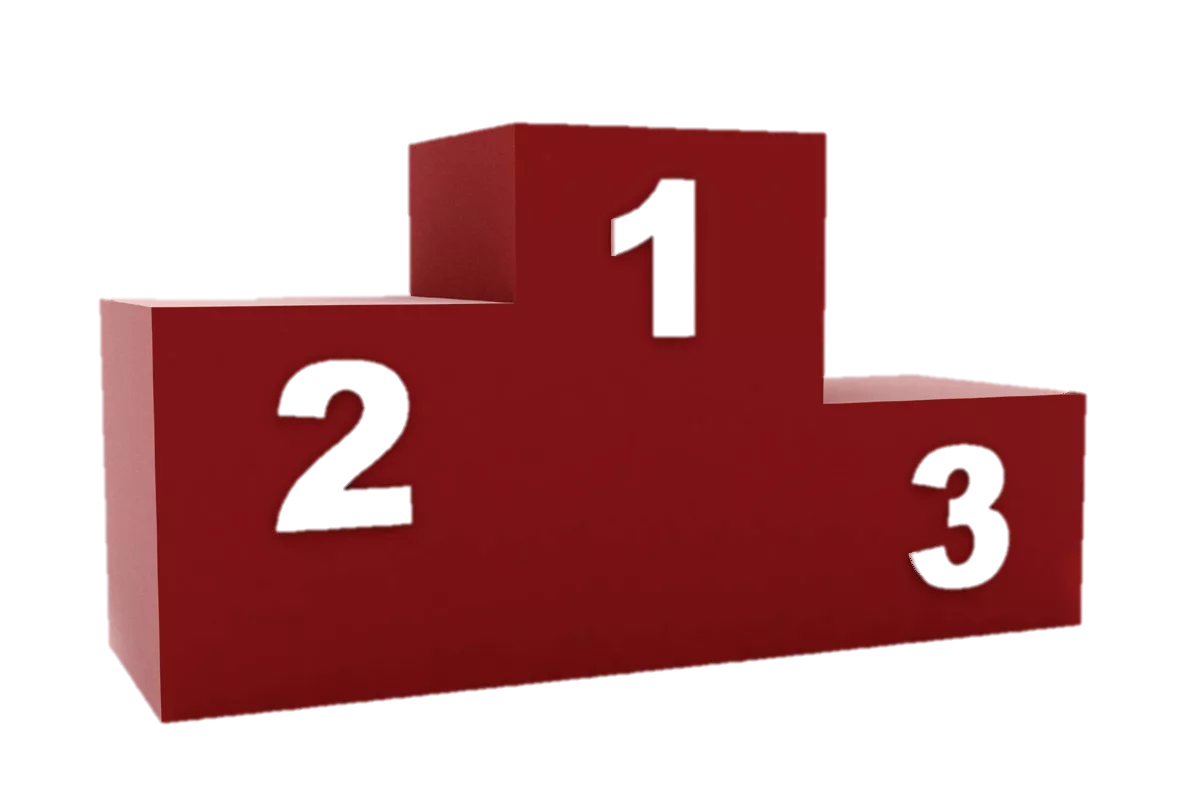 МАЛОПОДВИЖНЫЙ ОБРАЗ ЖИЗНИ
ВИРУСНЫЕ ИНФЕКЦИИ
АЛКОГОЛИЗМ
ПРОФЕССИОНАЛЬНЫЕ КАНЦЕРОГЕНЫ И ДР.
[Speaker Notes: Неправильное питание стоит на первом месте в списке факторов  риска  развития онкологических заболеваний:]
ФАКТОРЫ РИСКА РАЗВИТИЯ ОНКОЛОГИЧЕСКИХ ЗАБОЛЕВАНИЙ
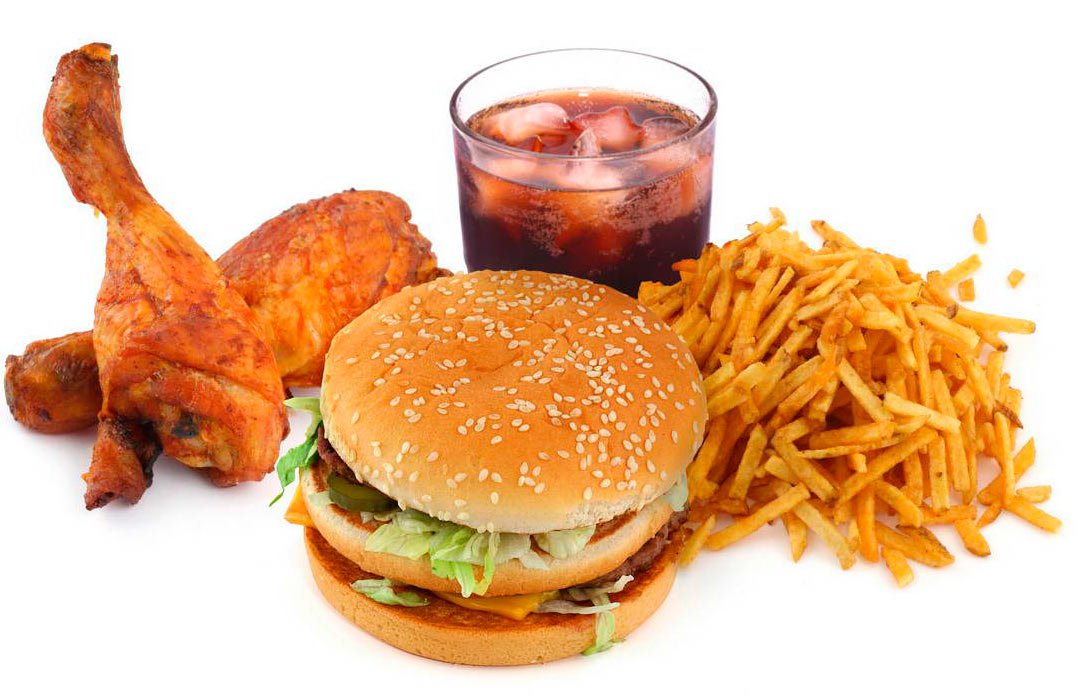 35
%
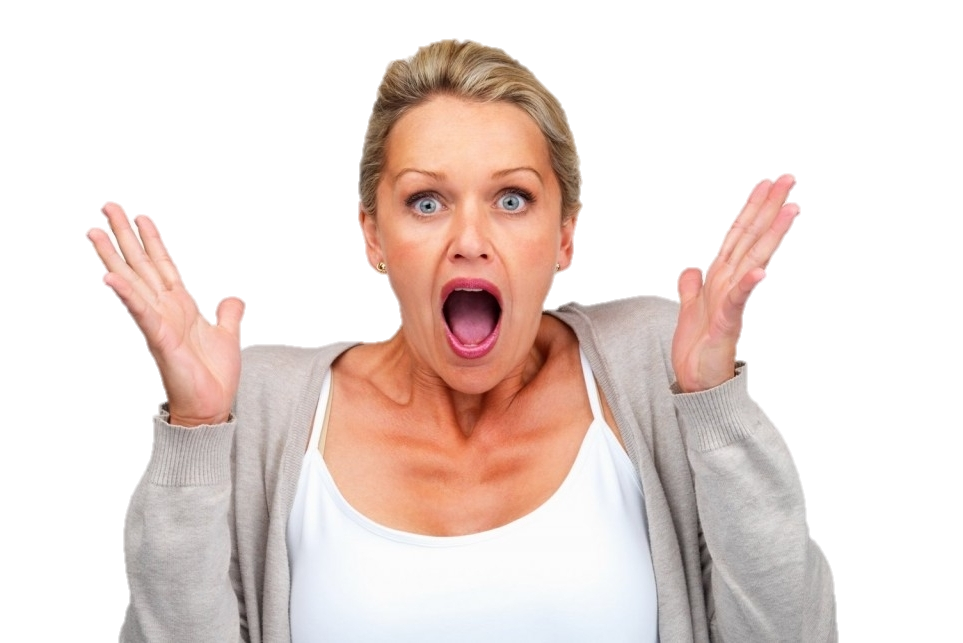 НЕПРАВИЛЬНОЕ ПИТАНИЕ
[Speaker Notes: вклад неправильного питания в возникновение злокачественных новообразований – 35%!]
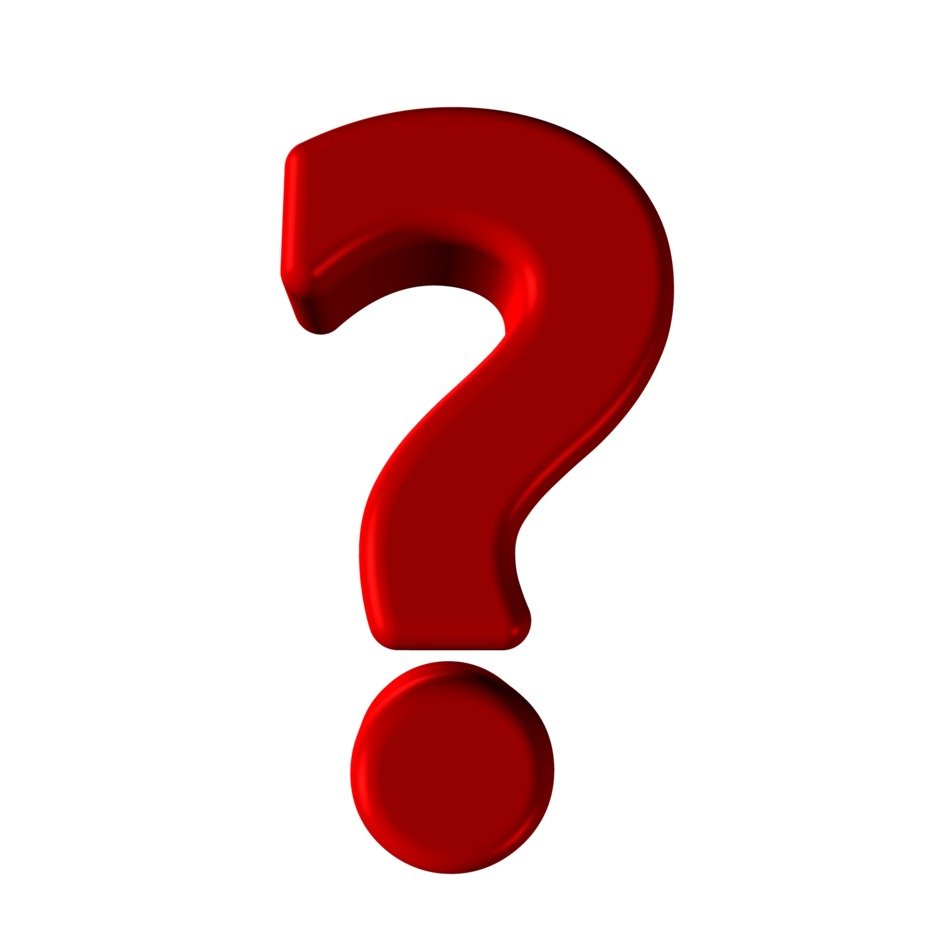 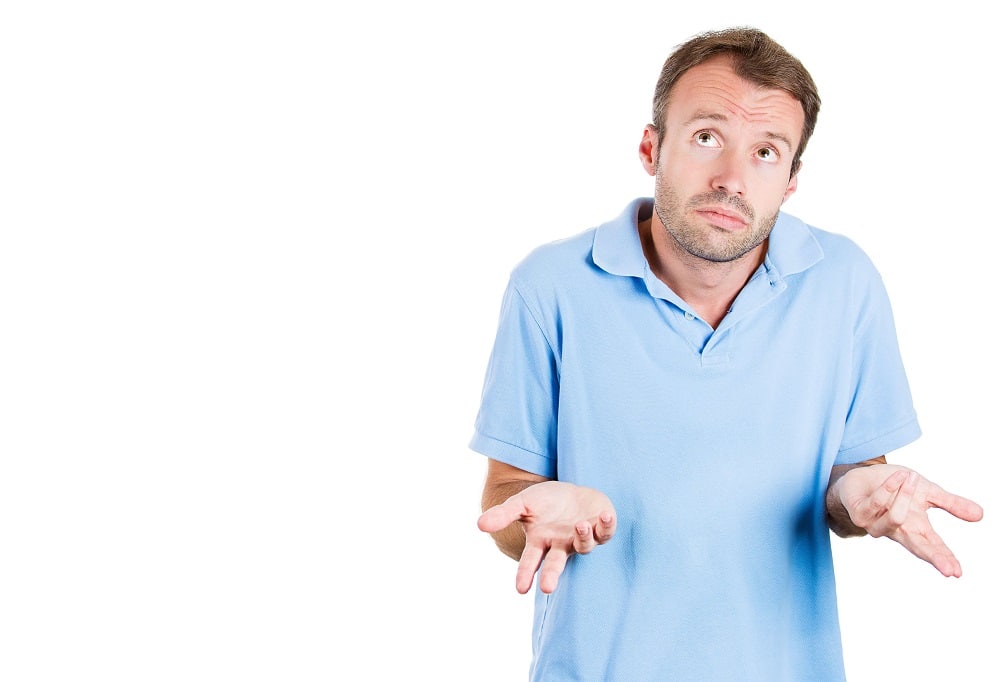 КАК СНИЗИТЬ
РИСК РАЗВИТИЯ РАКА?
[Speaker Notes: КАК СНИЗИТЬ РИСК РАЗВИТИЯ РАКА?]
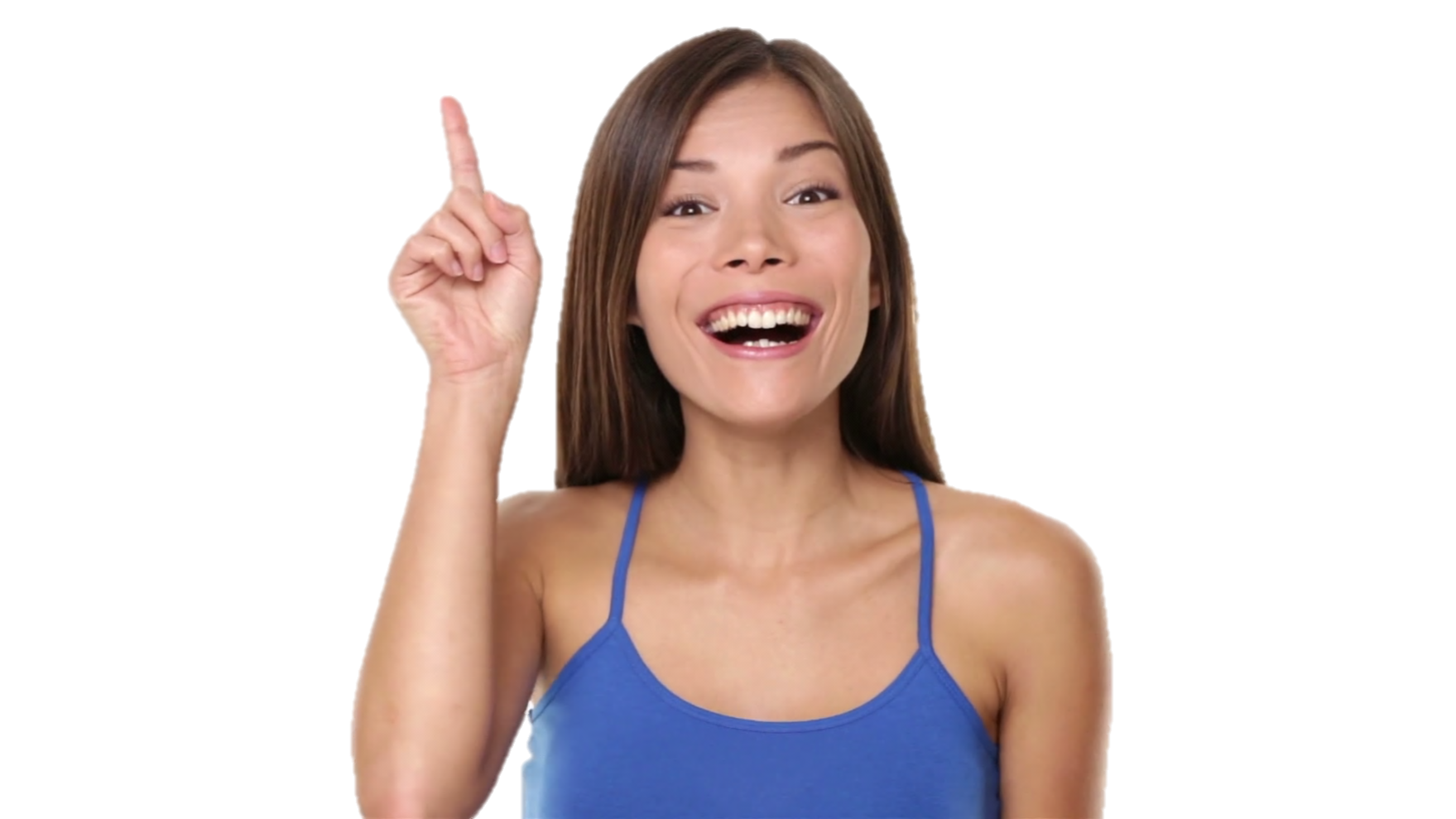 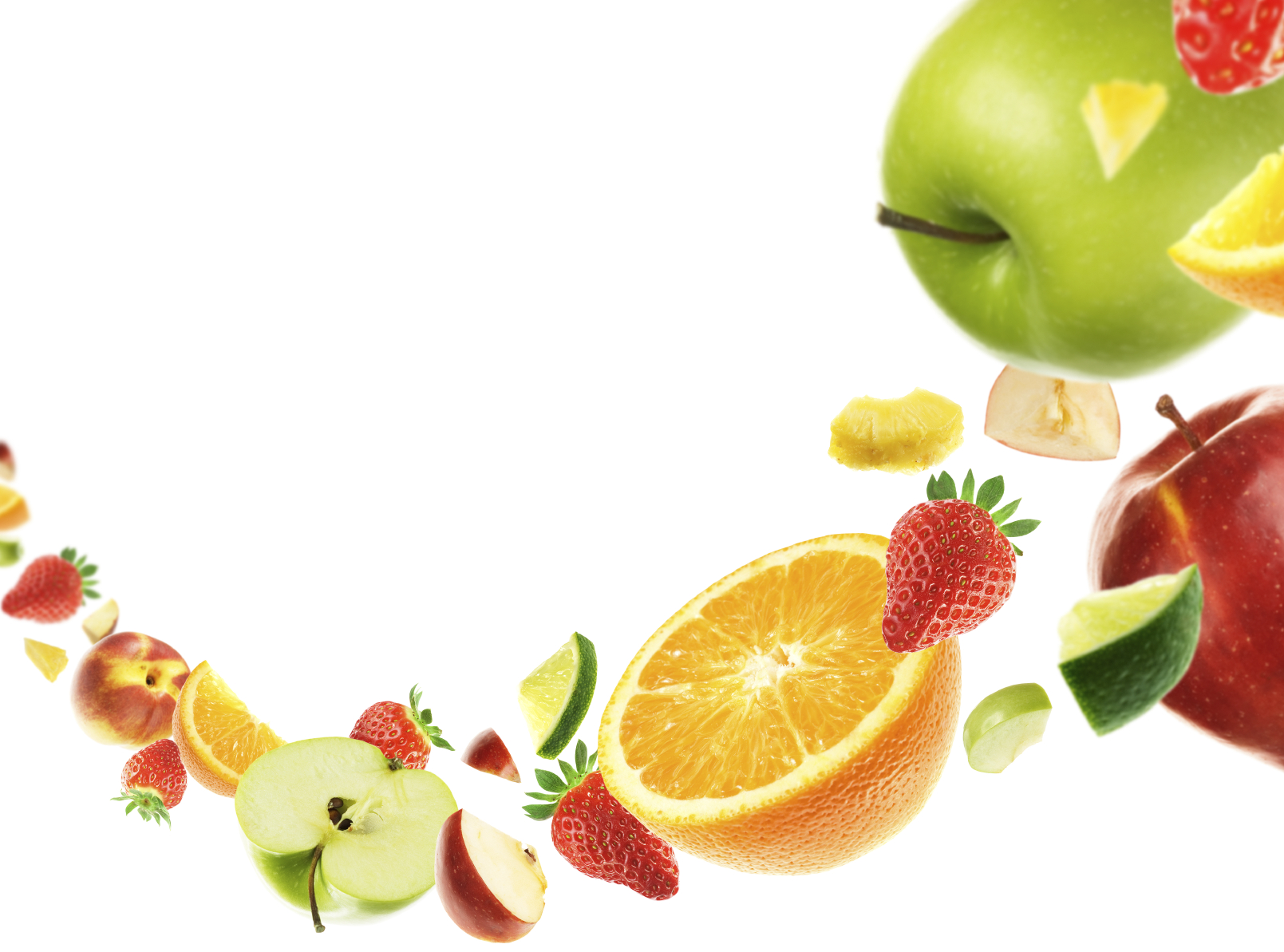 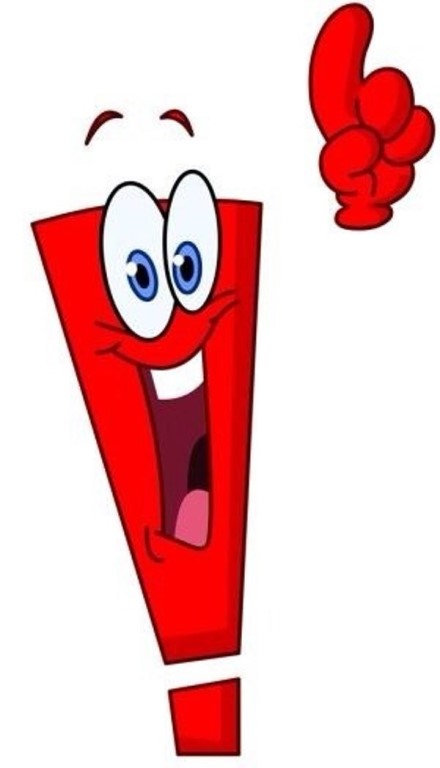 ПРОТИВОРАКОВАЯ
ДИЕТА
[Speaker Notes: Существенно снизить риск развития рака позволит соблюдение  противораковой диеты]
6
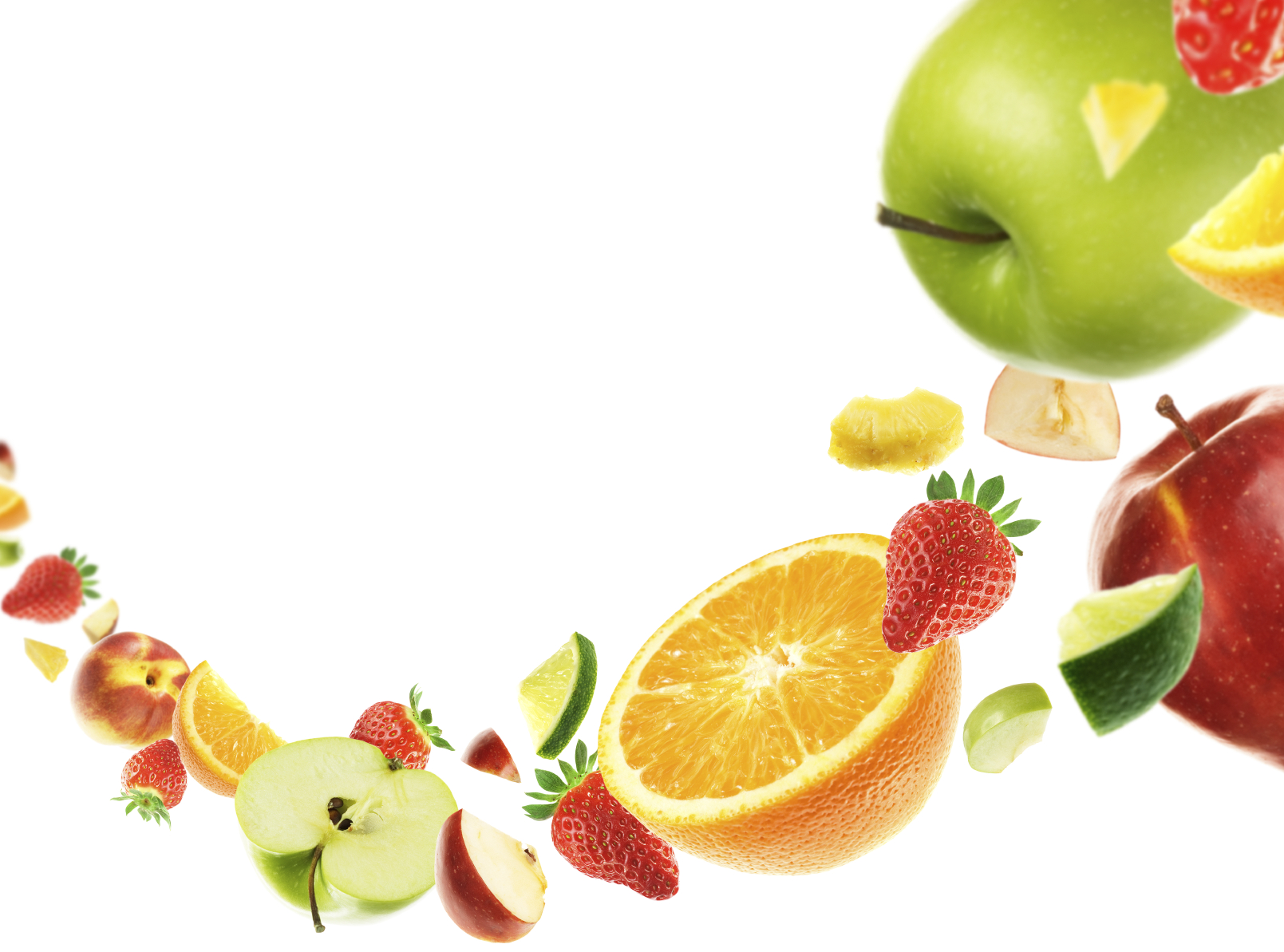 ПРИНЦИПОВ
ПРОТИВОРАКОВОЙ
ДИЕТЫ
[Speaker Notes: Существует 6 основных принципов противораковой диеты]
6 ОСНОВНЫХ ПРИНЦИПОВ ПРОТИВОРАКОВОЙ ДИЕТЫ
1
БУДЬТЕ СТРОЙНЫМИ!
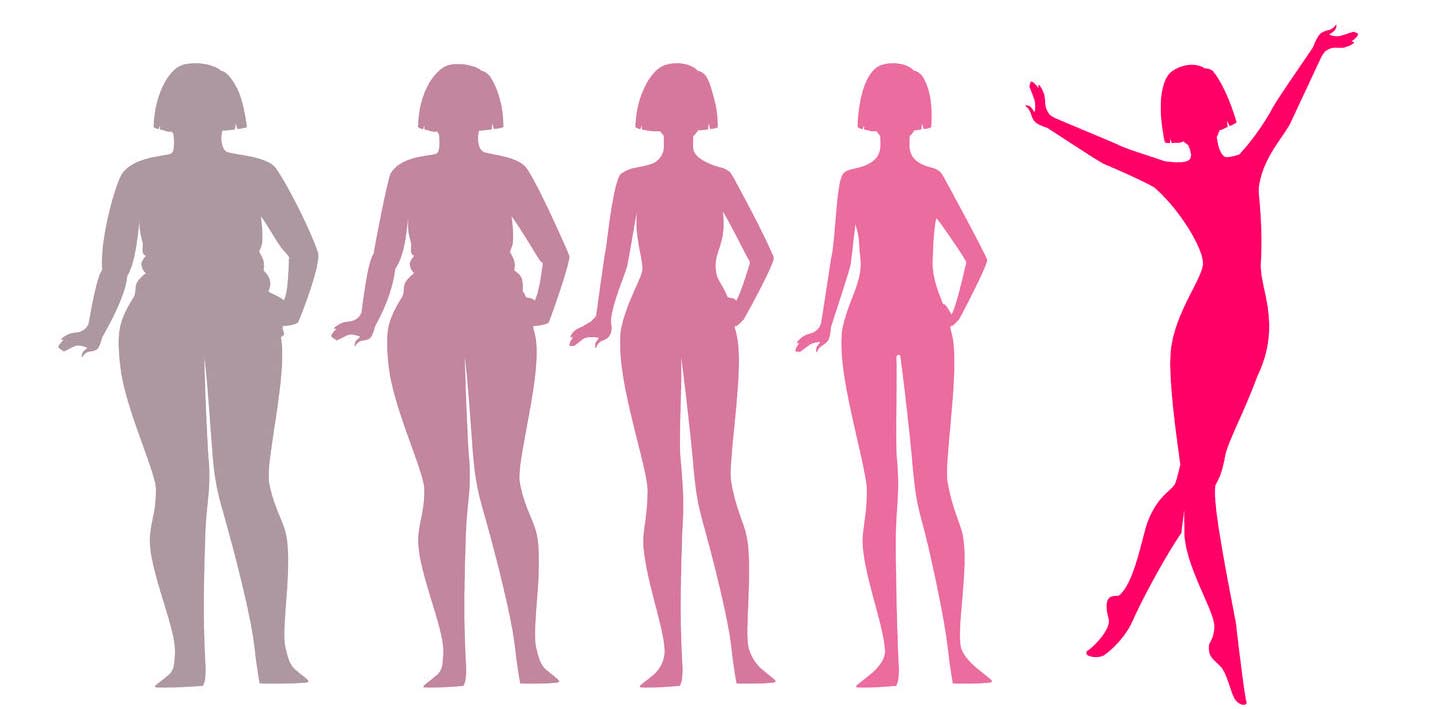 ИЗБЫТОЧНЫЙ ВЕС ЯВЛЯЕТСЯ ФАКТОРОМ РИСКА 
МНОГИХ ЗЛОКАЧЕСТВЕННЫХ ОПУХОЛЕЙ, 
В ТОМ ЧИСЛЕ РАКА МОЛОЧНОЙ ЖЕЛЕЗЫ И РАКА ТЕЛА МАТКИ
[Speaker Notes: Будьте стройными! Избыточный вес является фактором риска многих злокачественных опухолей, в т.ч. рака молочной железы и рака тела матки.]
6 ОСНОВНЫХ ПРИНЦИПОВ ПРОТИВОРАКОВОЙ ДИЕТЫ
2
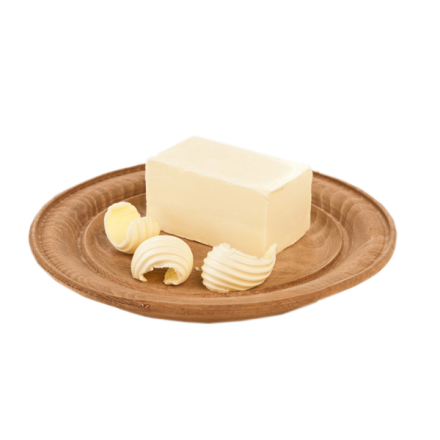 СОКРАТИТЕ ПОТРЕБЛЕНИЕ ЖИРА
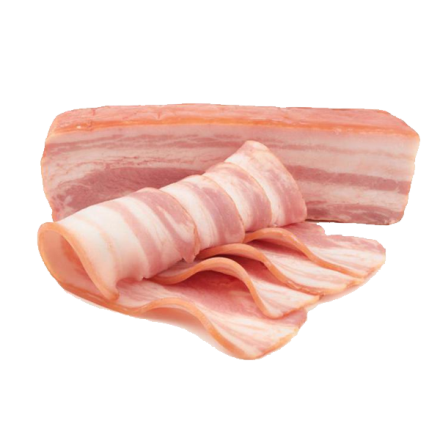 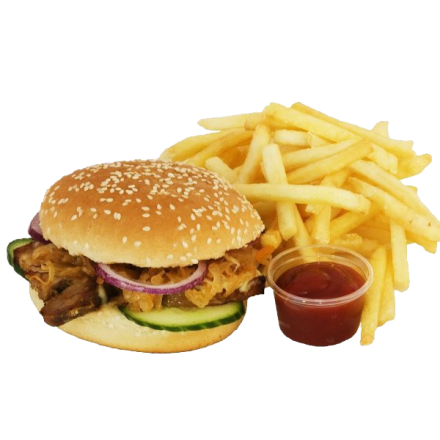 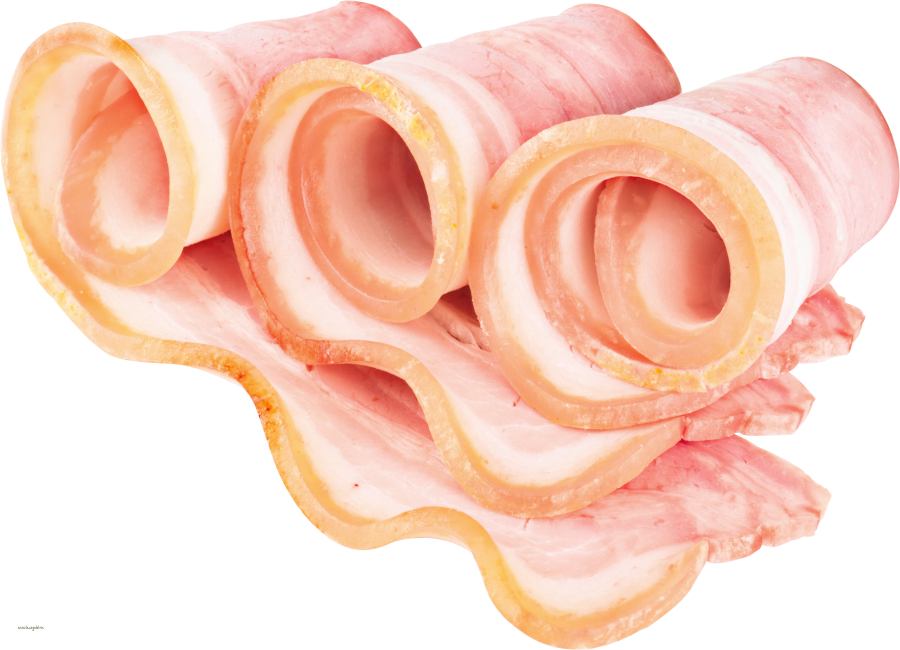 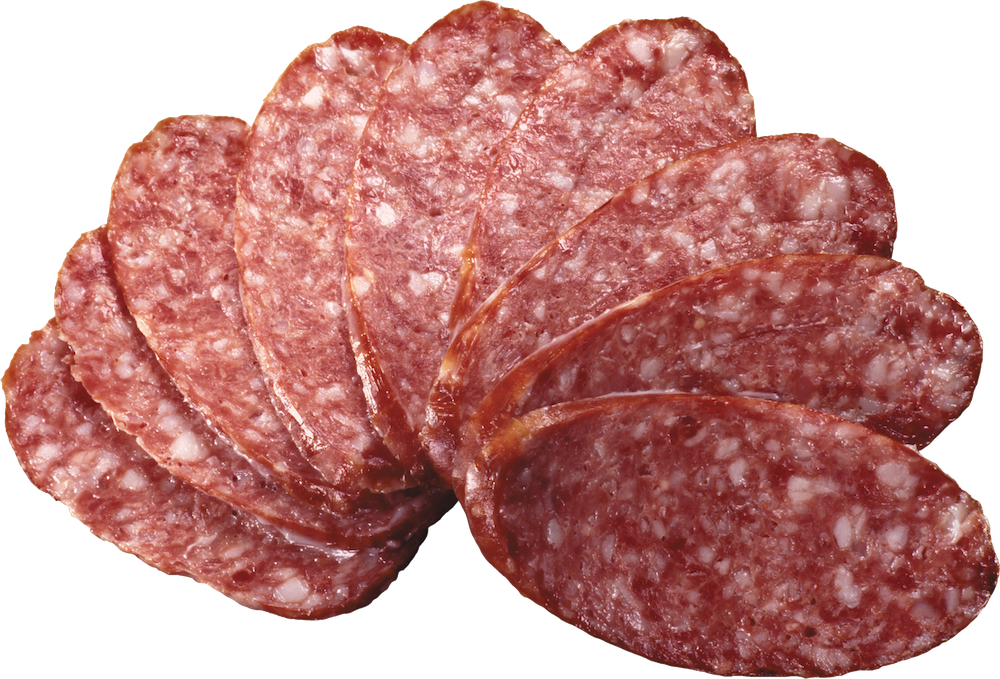 НЕ БОЛЕЕ 50-70 г ЖИРА В ДЕНЬ
[Speaker Notes: Сократите потребление жира. При обычной двигательной активности – не более 50-70 г жира в день со всеми продуктами.  
Эпидемиологическими исследованиями установлена прямая связь между избытком жира в рационе и частотой развития рака молочной железы, рака толстой кишки и рака предстательной железы.]
6 ОСНОВНЫХ ПРИНЦИПОВ ПРОТИВОРАКОВОЙ ДИЕТЫ
2
СОКРАТИТЕ ПОТРЕБЛЕНИЕ ЖИРА
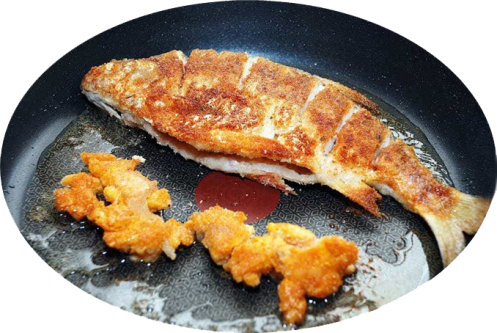 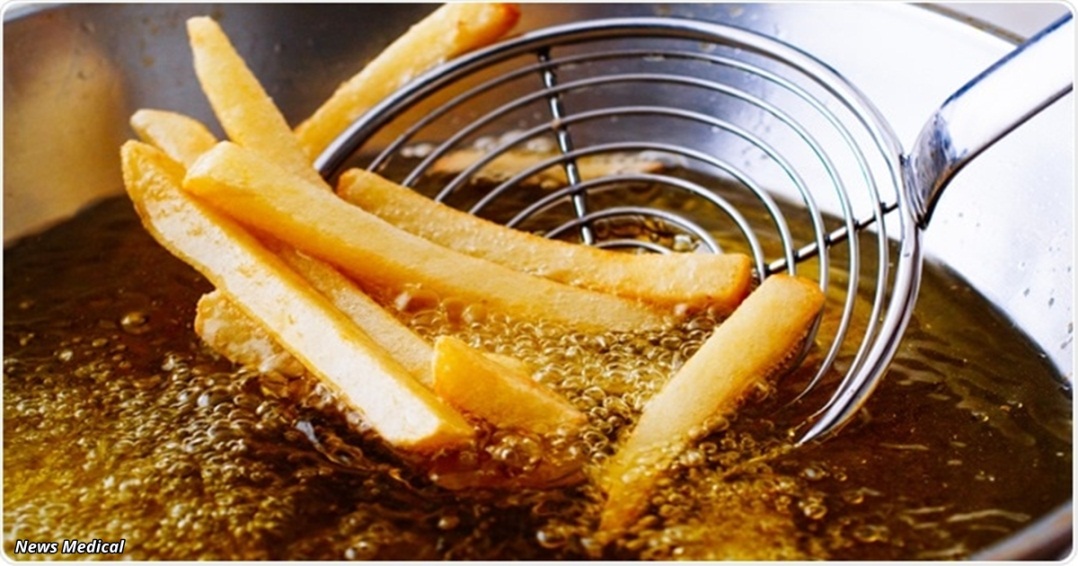 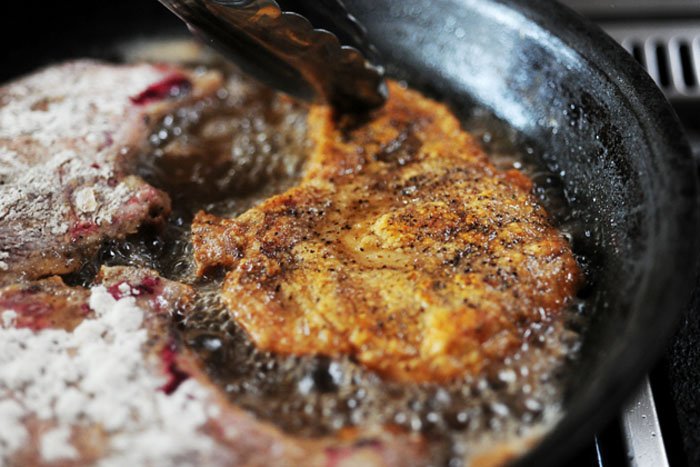 НЕ ИСПОЛЬЗУЙТЕ  ПОВТОРНО  ПОРЦИЮ  МАСЛА  ДЛЯ  ЖАРКИ
[Speaker Notes: Помните, что в растительном масле, которое начинает дымиться на сковороде, запускаются реакции образования токсичных и канцерогенных веществ. Не используйте повторно порцию масла для жарки.]
6 ОСНОВНЫХ ПРИНЦИПОВ ПРОТИВОРАКОВОЙ ДИЕТЫ
2
СОКРАТИТЕ ПОТРЕБЛЕНИЕ ЖИРА
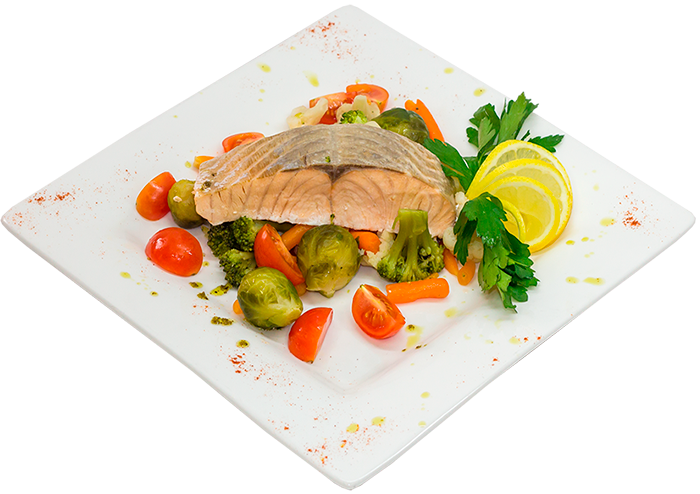 ВМЕСТО ЖАРЕНЫХ  БЛЮД  ВЫБИРАЙТЕ  ПАРОВЫЕ  И  ТУШЁНЫЕ
[Speaker Notes: выбирайте паровые и тушёные блюда вместо жареных.]
6 ОСНОВНЫХ ПРИНЦИПОВ ПРОТИВОРАКОВОЙ ДИЕТЫ
3
ЕШЬТЕ ОВОЩИ И ФРУКТЫ
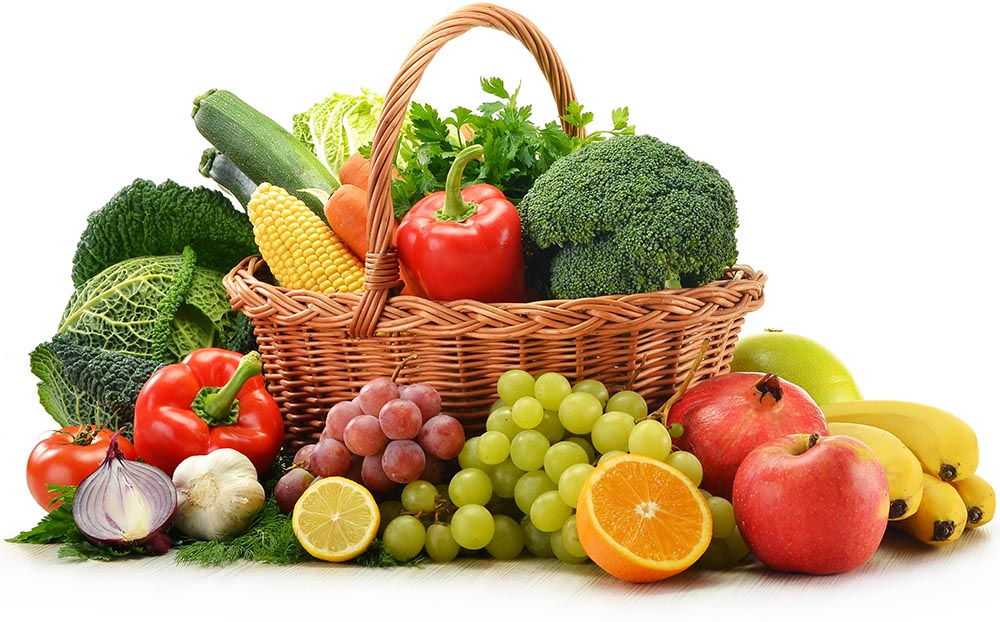 ОНИ ОБЕСПЕЧИВАЮТ  ОРГАНИЗМ
АНТИКАНЦЕРОГЕННЫМИ ВЕЩЕСТВАМИ  И  КЛЕТЧАТКОЙ
[Speaker Notes: Обогатите ваш рацион овощами и фруктами! Они обеспечивают организм ценными антиканцерогенными веществами и клетчаткой.]
ВЫСОКИМ АНТИКАНЦЕРОГЕННЫМ ДЕЙСТВИЕМ ОБЛАДАЮТ
ЖЁЛТЫЕ И ОРАНЖЕВЫЕ ОВОЩИ, ФРУКТЫ И ЯГОДЫ
СОДЕРЖАТ
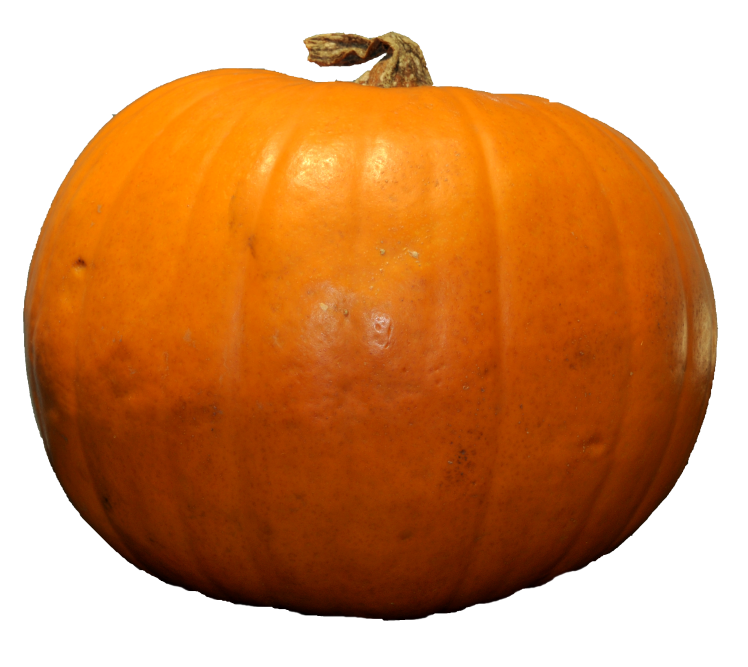 β-каротин
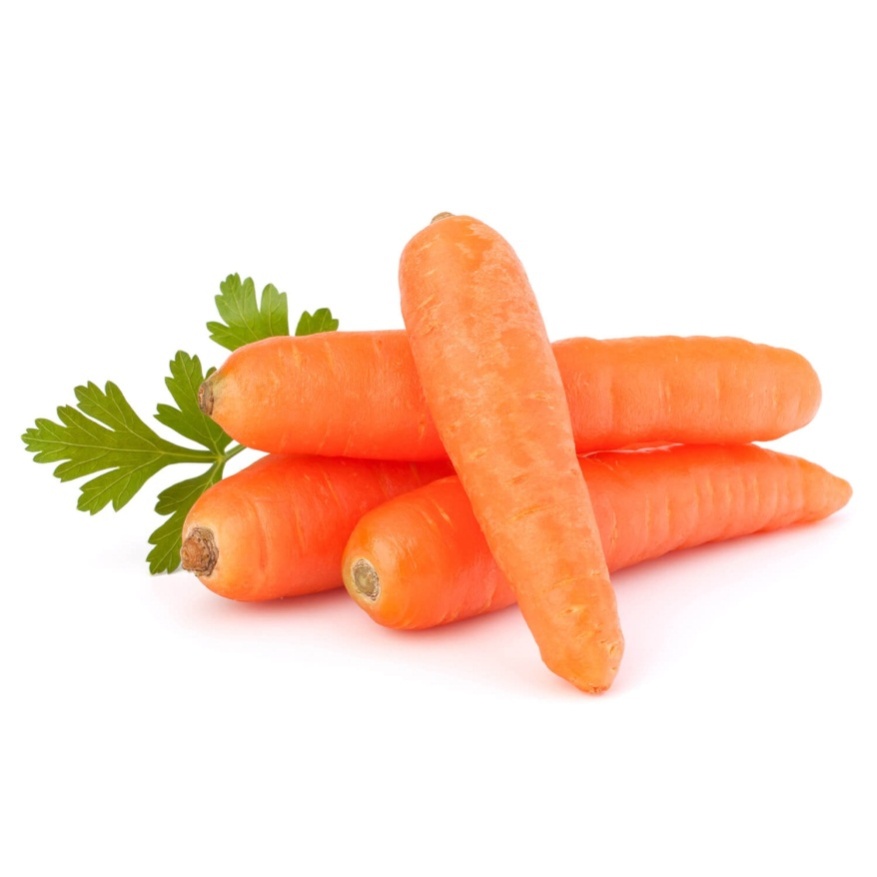 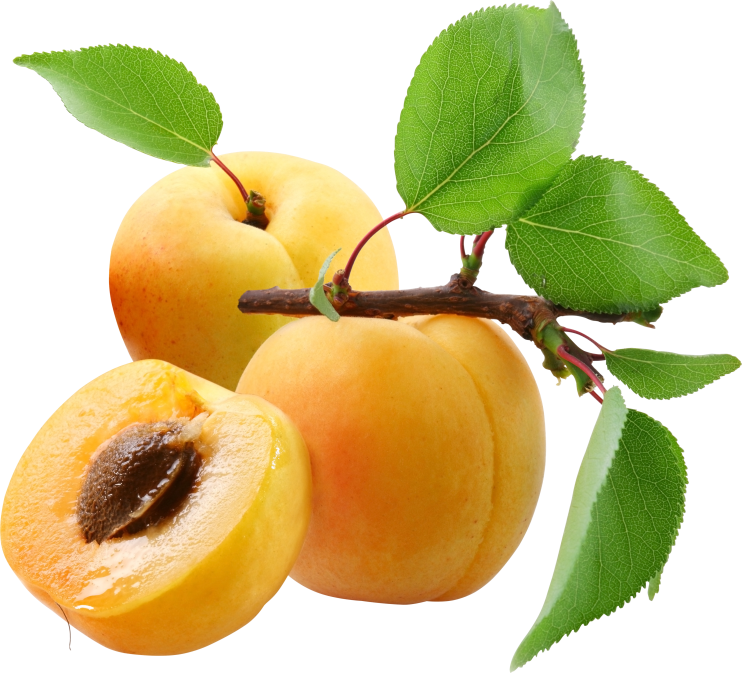 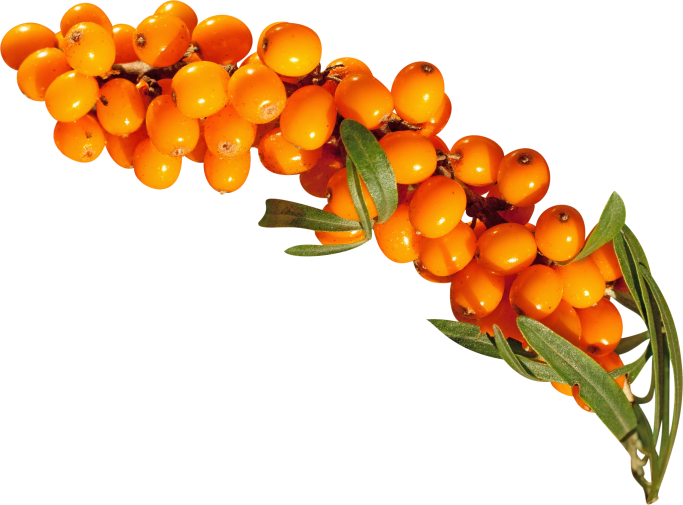 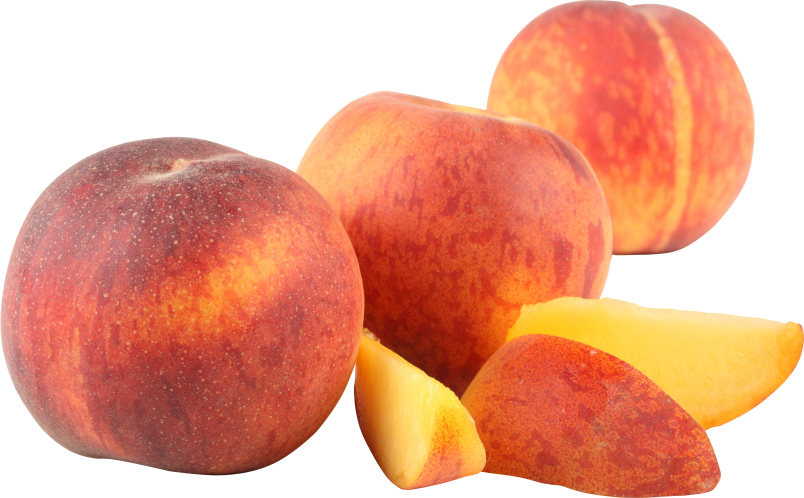 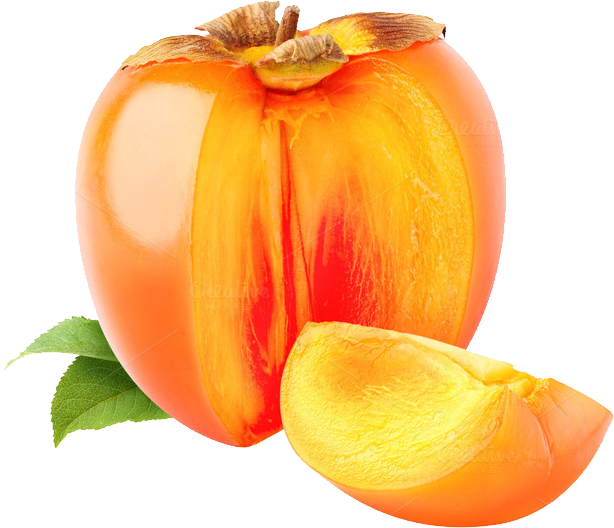 β-КАРОТИН  ПОДАВЛЯЕТ  ВЫРАБОТКУ  СВОБОДНЫХ  РАДИКАЛОВ, 
ЗАЩИЩАЯ КЛЕТКИ ИММУННОЙ СИСТЕМЫ  ОТ ПОВРЕЖДЕНИЯ
[Speaker Notes: Высоким антиканцерогенным действием обладают:
Жёлтые и оранжевые овощи, фрукты, ягоды: морковь, тыква, абрикосы, персики, хурма, облепиха. Они содержат β-каротин, который подавляет выработку свободных радикалов, защищая клетки иммунной системы  от повреждения.]
ВЫСОКИМ АНТИКАНЦЕРОГЕННЫМ ДЕЙСТВИЕМ ОБЛАДАЮТ
ЛИСТЬЯ ЗЕЛЁНОГО ЛУКА, ЩАВЕЛЯ, ШПИНАТА, САЛАТА
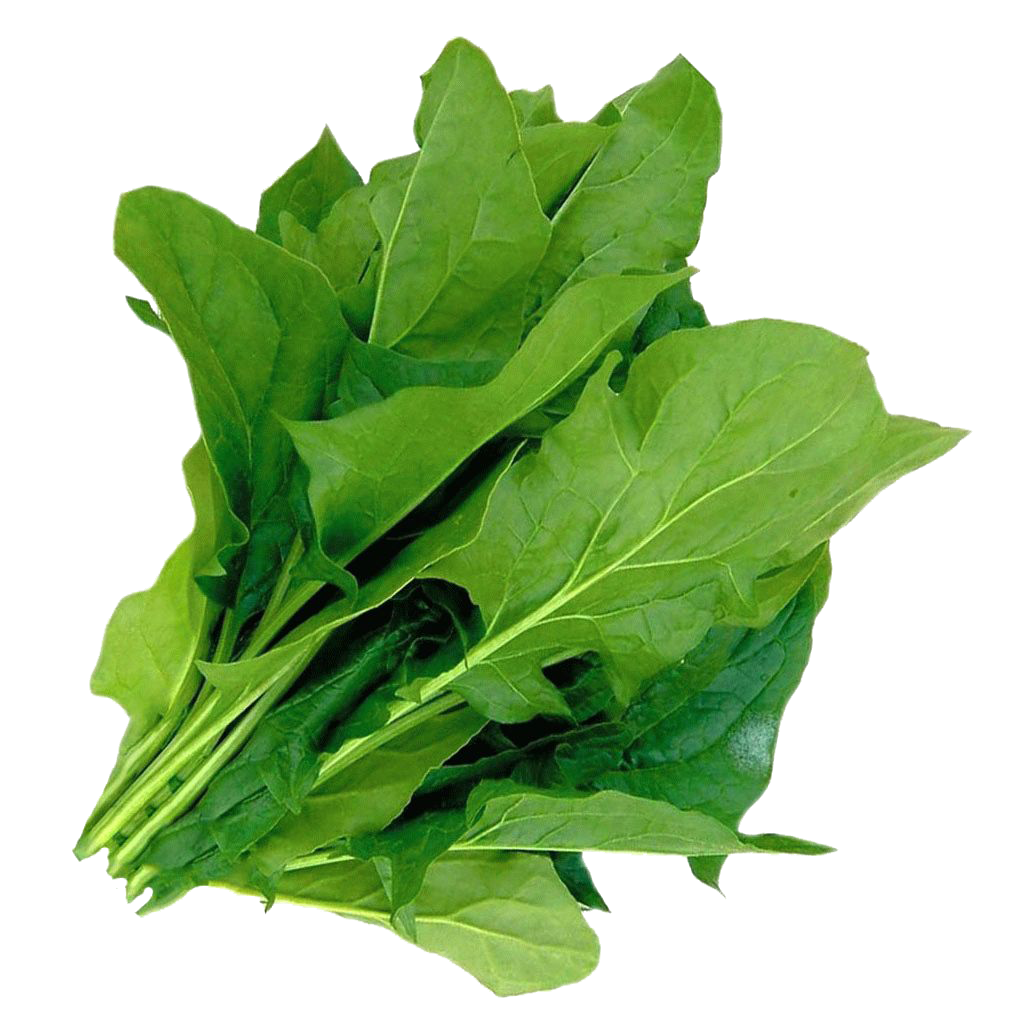 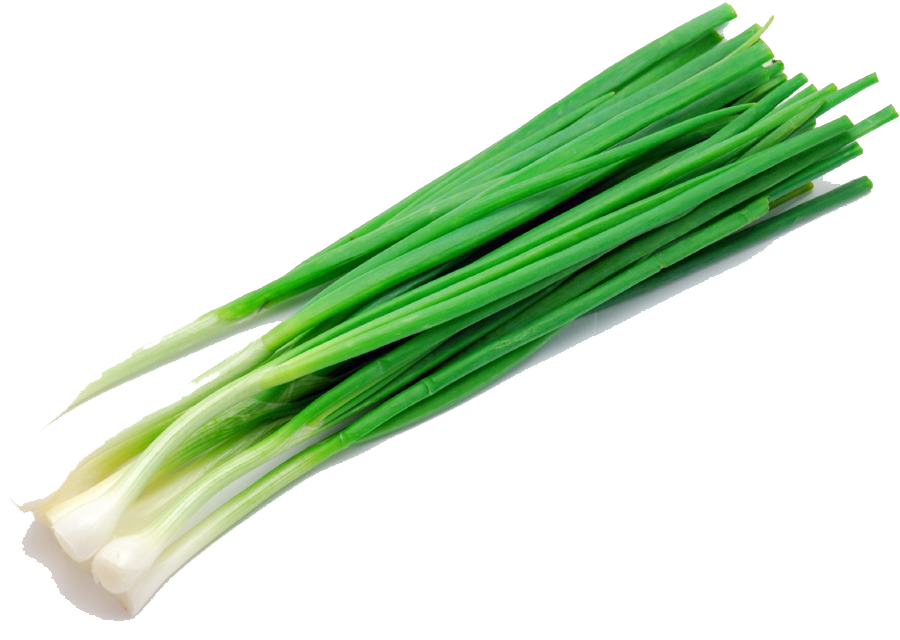 СОДЕРЖАТ
β-каротин
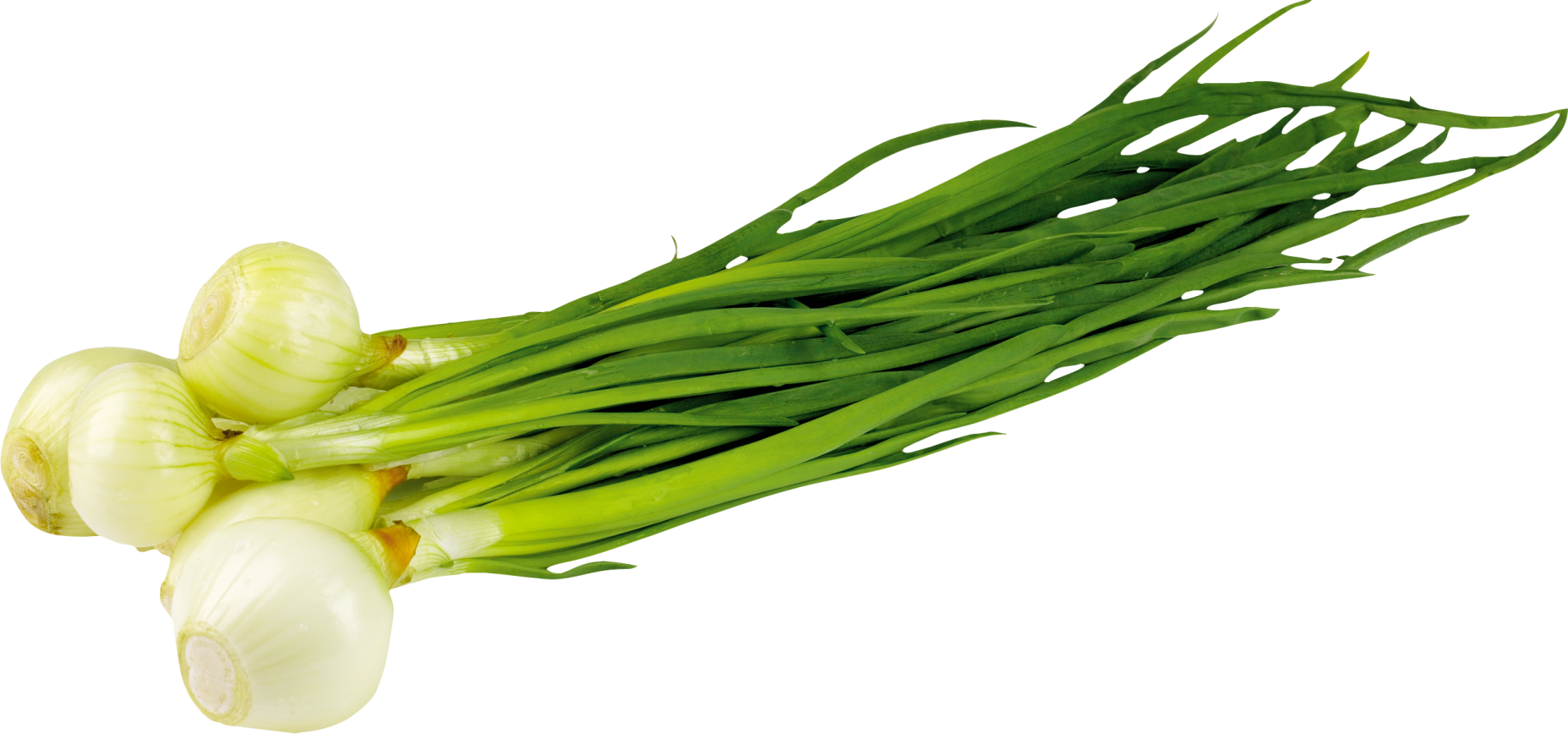 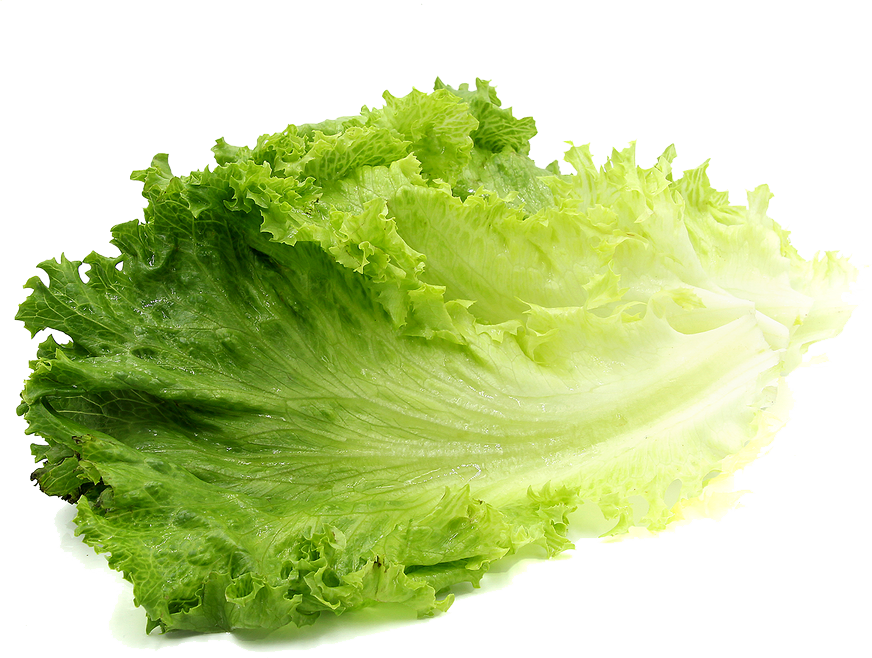 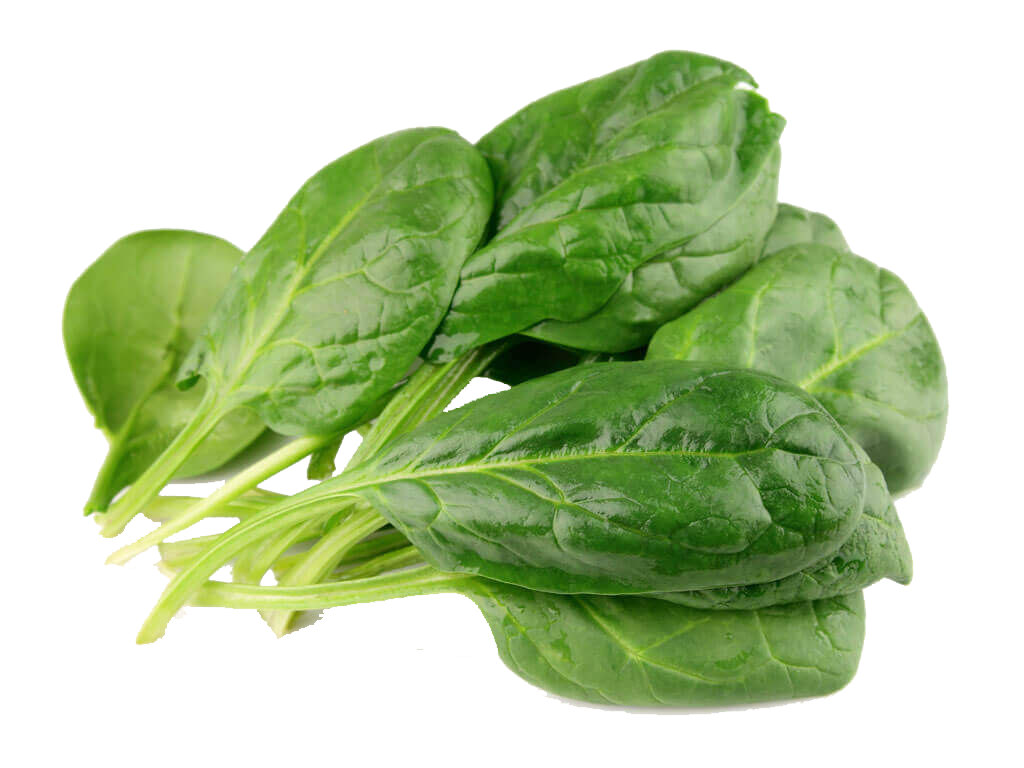 β-КАРОТИН  ПОДАВЛЯЕТ  ВЫРАБОТКУ  СВОБОДНЫХ  РАДИКАЛОВ, 
ЗАЩИЩАЯ КЛЕТКИ ИММУННОЙ СИСТЕМЫ  ОТ ПОВРЕЖДЕНИЯ
[Speaker Notes: Также β-каротин содержится в листьях зелёного лука, щавеля, шпината, салата.]
ВЫСОКИМ АНТИКАНЦЕРОГЕННЫМ ДЕЙСТВИЕМ ОБЛАДАЮТ
СВЕЖИЕ ФРУКТЫ, ОВОЩИ, ЯГОДЫ, 
СОДЕРЖАЩИЕ  БОЛЬШОЕ  КОЛИЧЕСТВО  ВИТАМИНА С
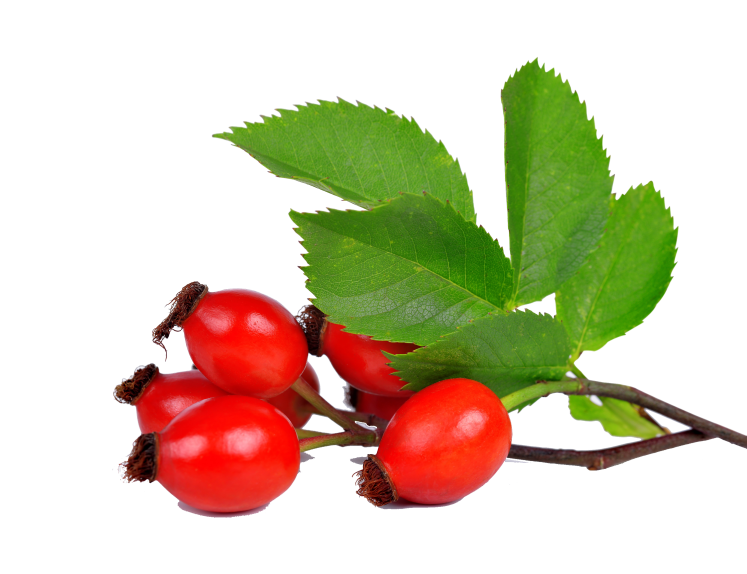 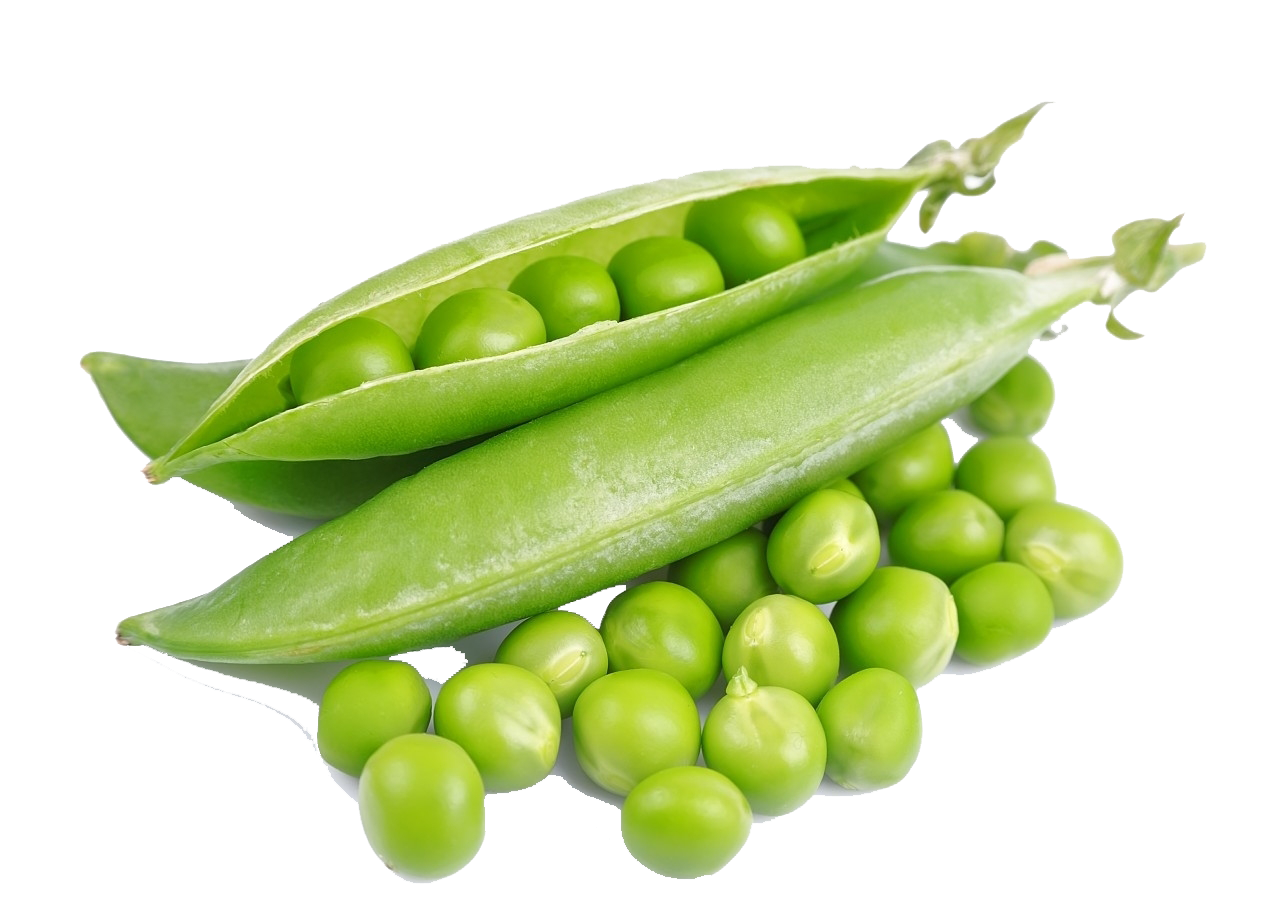 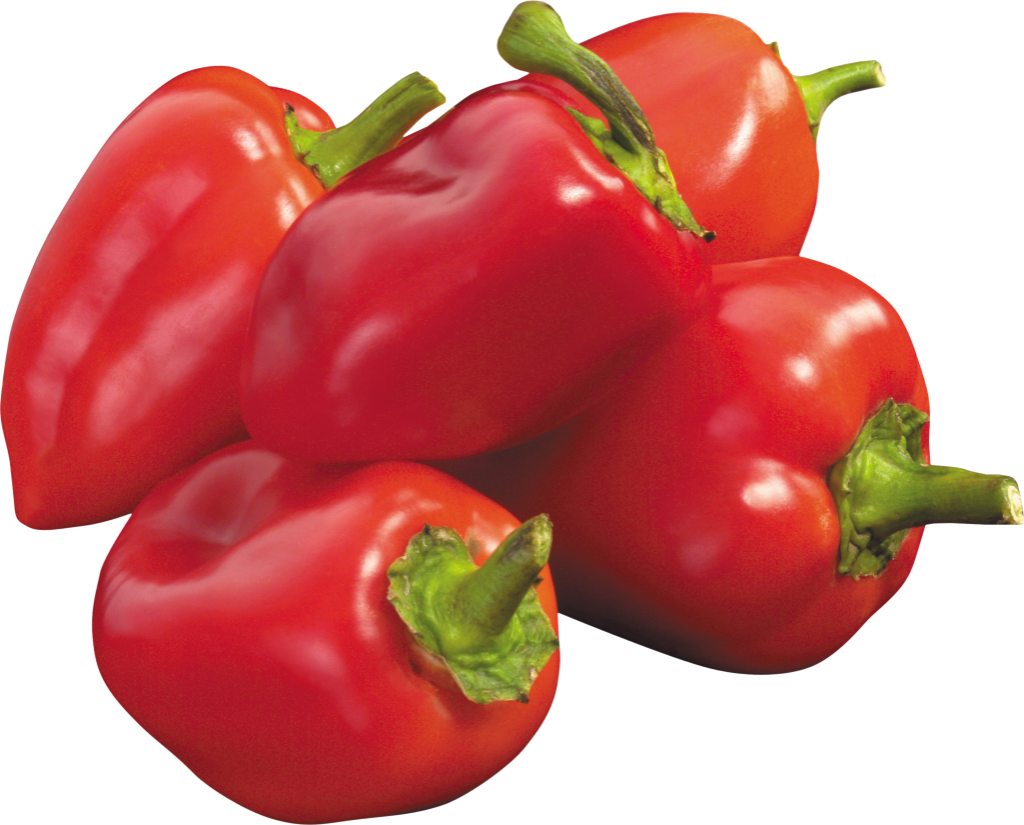 АСКОРБИНОВАЯ  КИСЛОТА  НАРУШАЕТ МЕТАБОЛИЗМ  РАКОВЫХ  КЛЕТОК, ЗАМЕДЛЯЕТ  ИХ  РОСТ
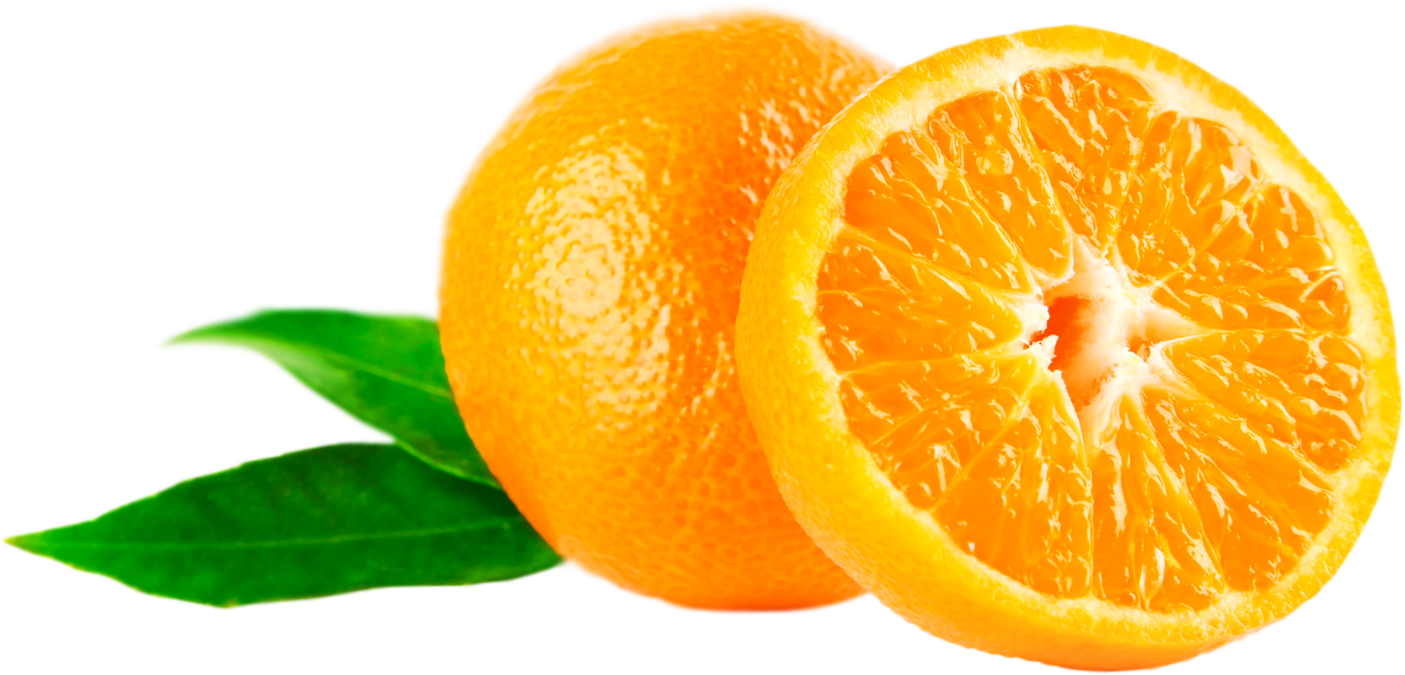 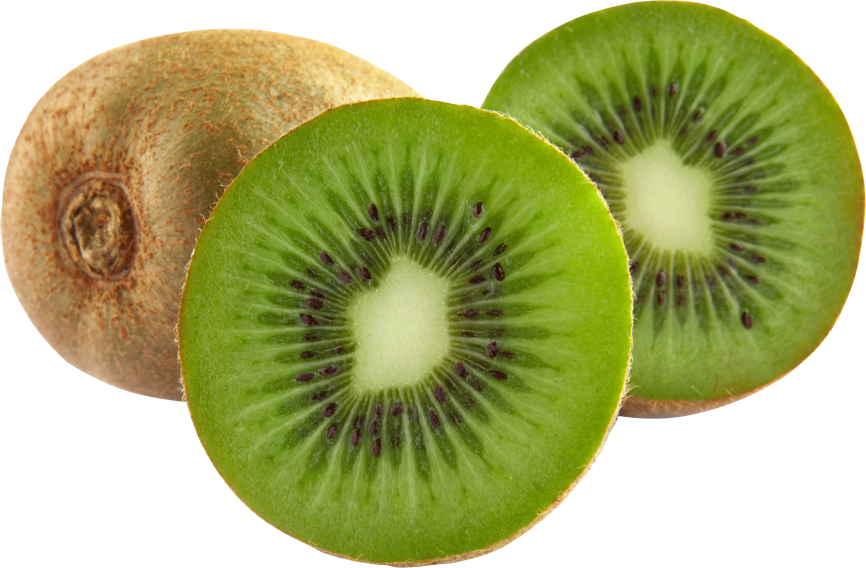 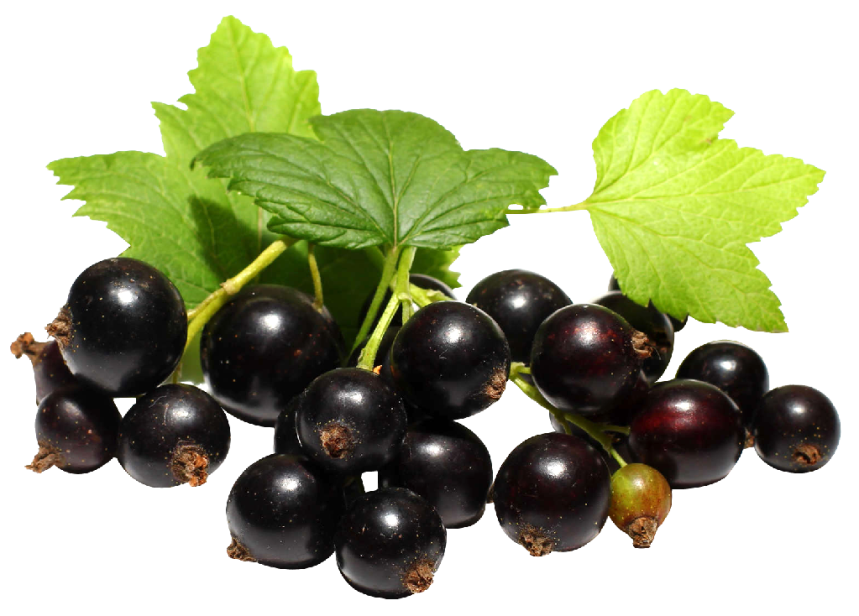 [Speaker Notes: Также высоким антиканцерогенным действием обладают:
Свежие фрукты, овощи, ягоды, содержащие большое количество витамина С: все виды цитрусовых, шиповник, киви, смородина, рябина, красный перец, зелёный горошек). Аскорбиновая кислота нарушает метаболизм раковых клеток, замедляет их рост.]
ВЫСОКИМ АНТИКАНЦЕРОГЕННЫМ ДЕЙСТВИЕМ ОБЛАДАЮТ
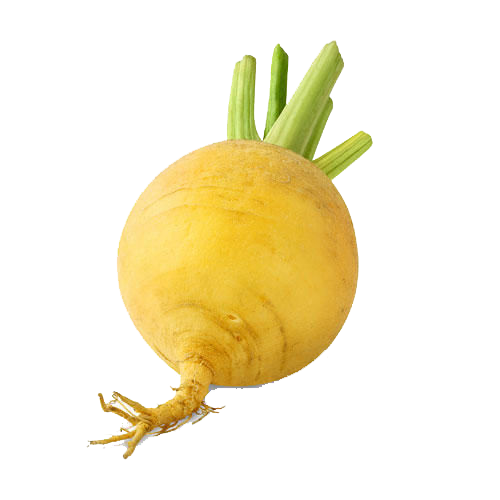 ОВОЩИ СЕМЕЙСТВА КРЕСТОЦВЕТНЫЕ
В ЭТИХ ОВОЩАХ СОДЕРЖАТСЯ 
ВЕЩЕСТВА, ЗАЩИЩАЮЩИЕ ОРГАНИЗМ 
ОТ РАДИОАКТИВНОГО ВОЗДЕЙСТВИЯ, 
ПРЕДОТВРАЩАЮЩИЕ 
РОСТ  РАКОВЫХ  КЛЕТОК
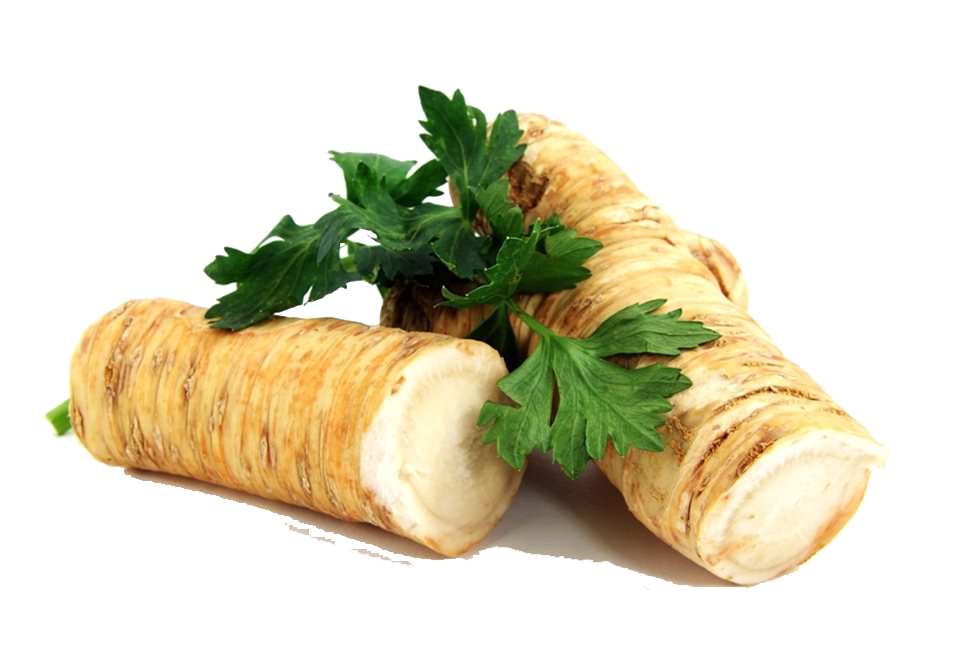 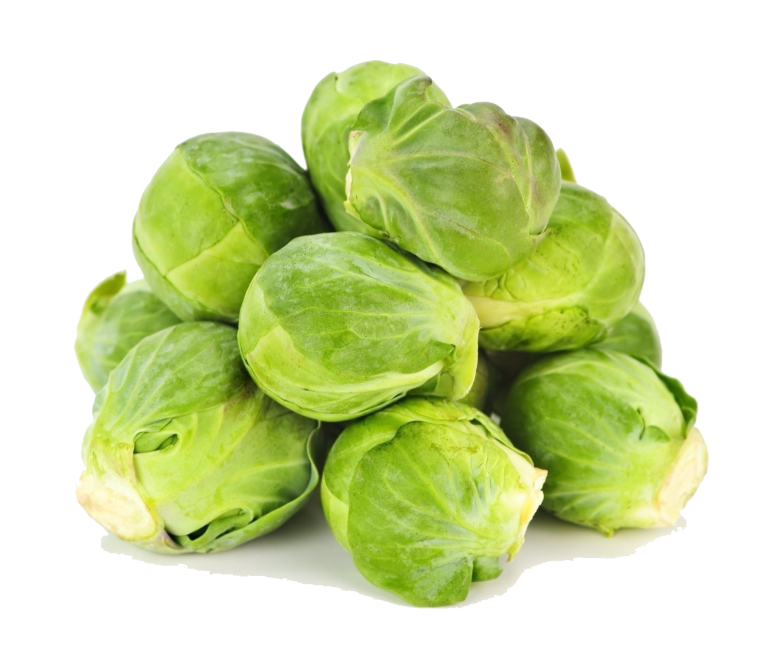 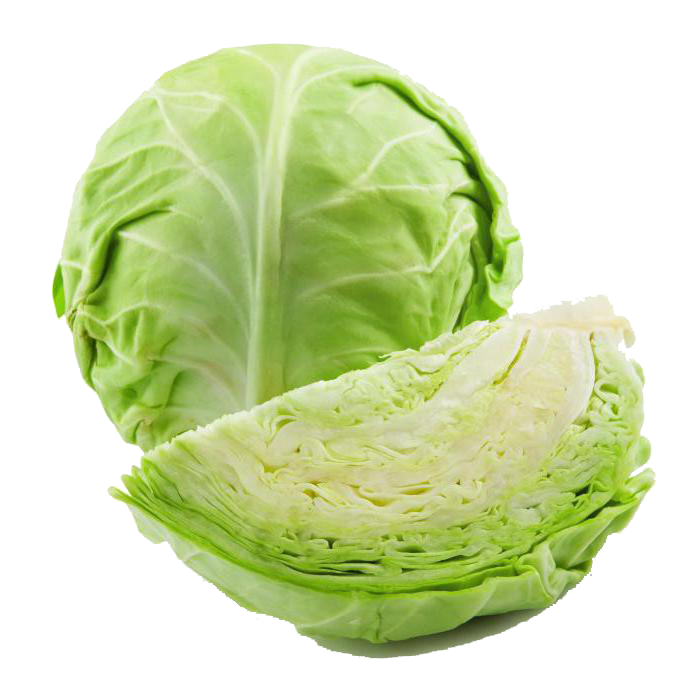 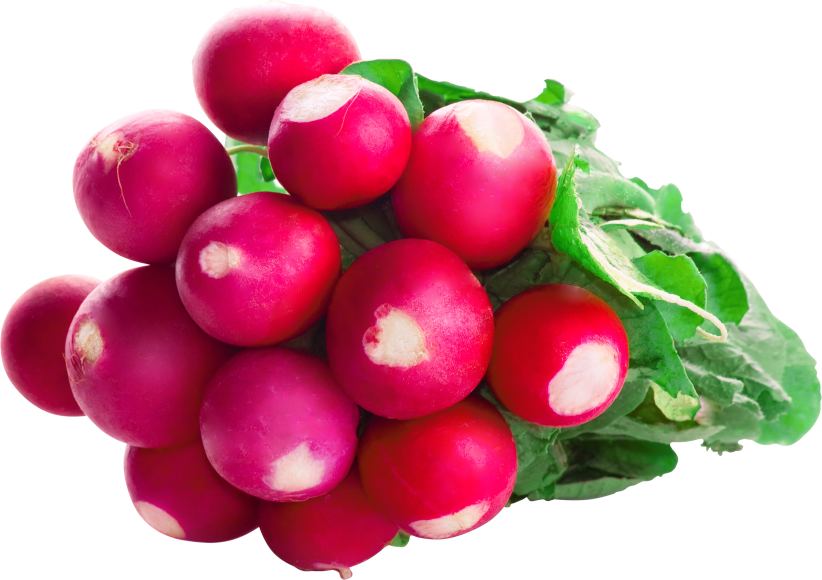 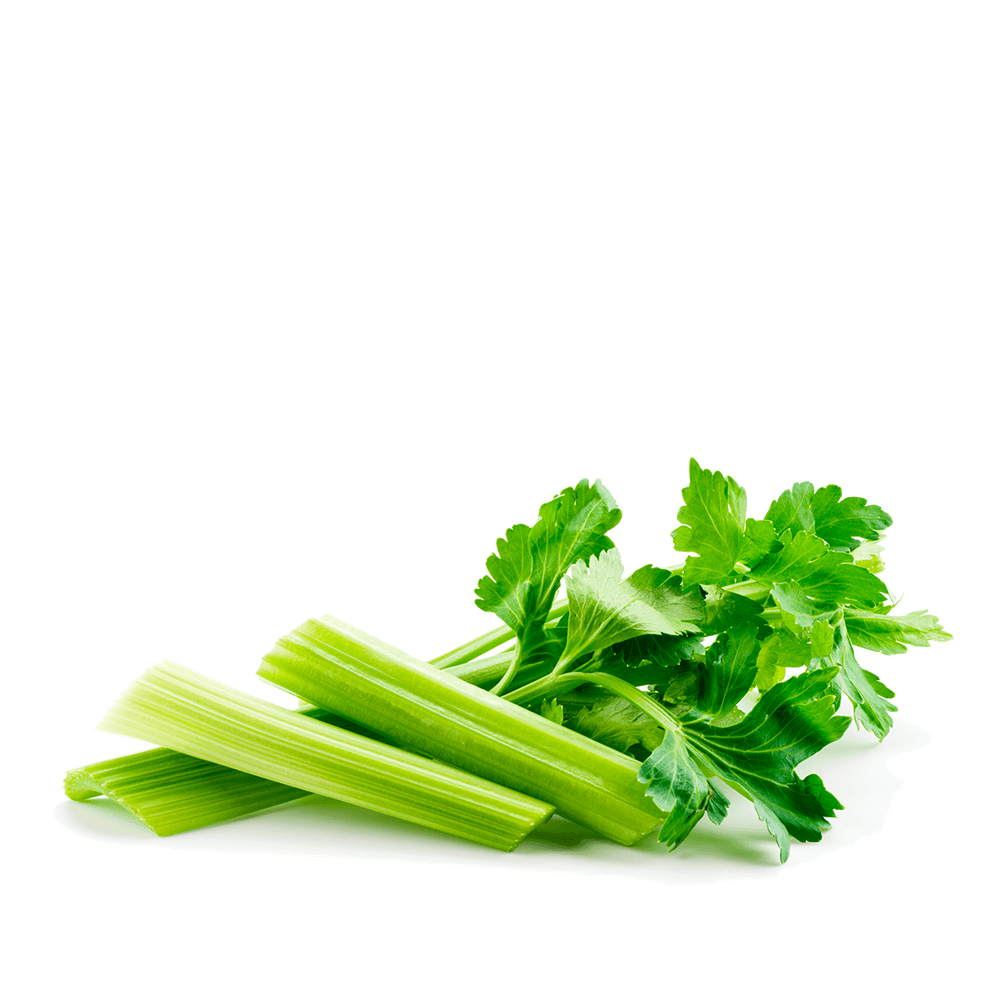 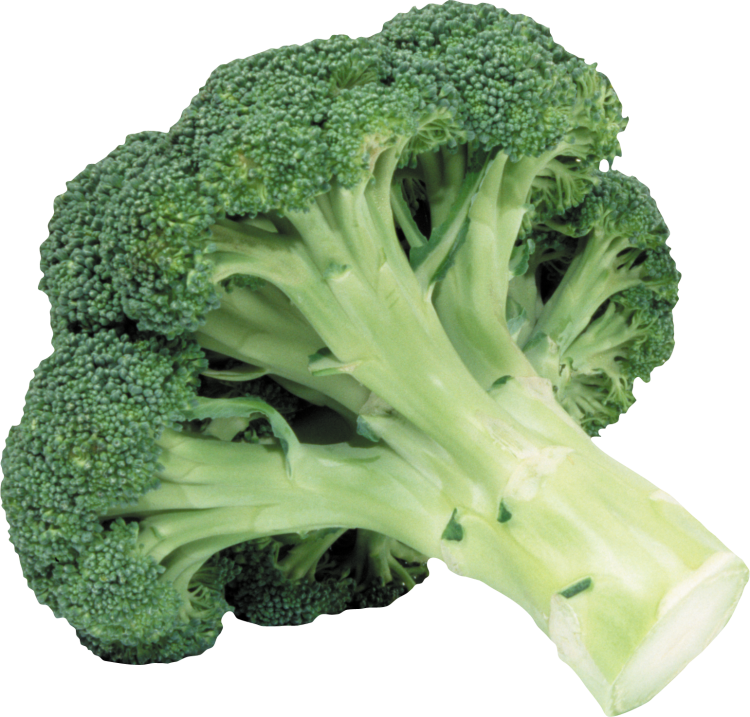 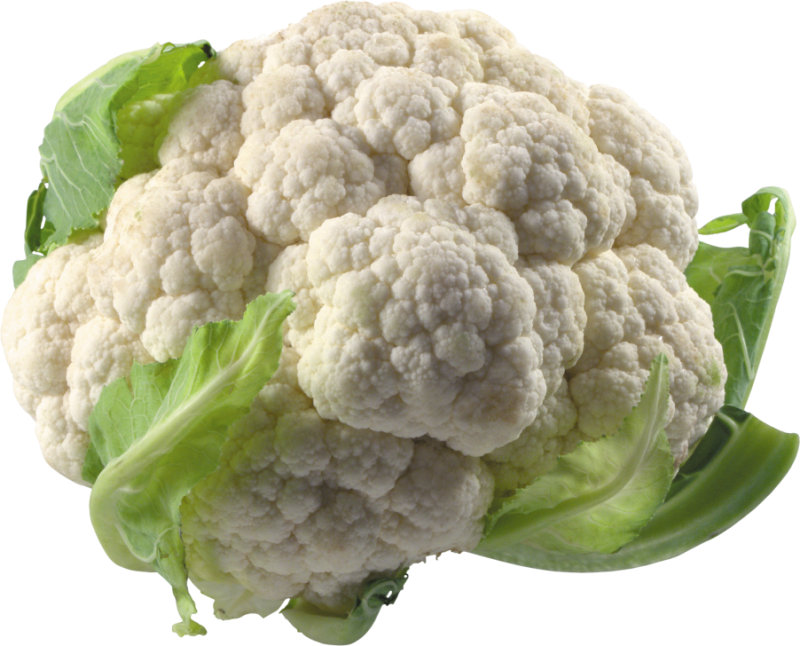 [Speaker Notes: Овощи семейства Крестоцветные: все виды капусты (особенно брокколи, цветная и брюссельская), репа, редька, редис, сельдерей, редька, хрен. В них содержатся вещества, защищающие организм от радиоактивного воздействия, а также предотвращающие рост раковых клеток.]
ВЫСОКИМ АНТИКАНЦЕРОГЕННЫМ ДЕЙСТВИЕМ ОБЛАДАЮТ
ЛУК И ЧЕСНОК
ПРОФИЛАКТИЧЕСКАЯ ПРОТИВООПУХОЛЕВАЯ ДОЗА – 
1-2 зубчика чеснока 
или 30-40 г лука в день
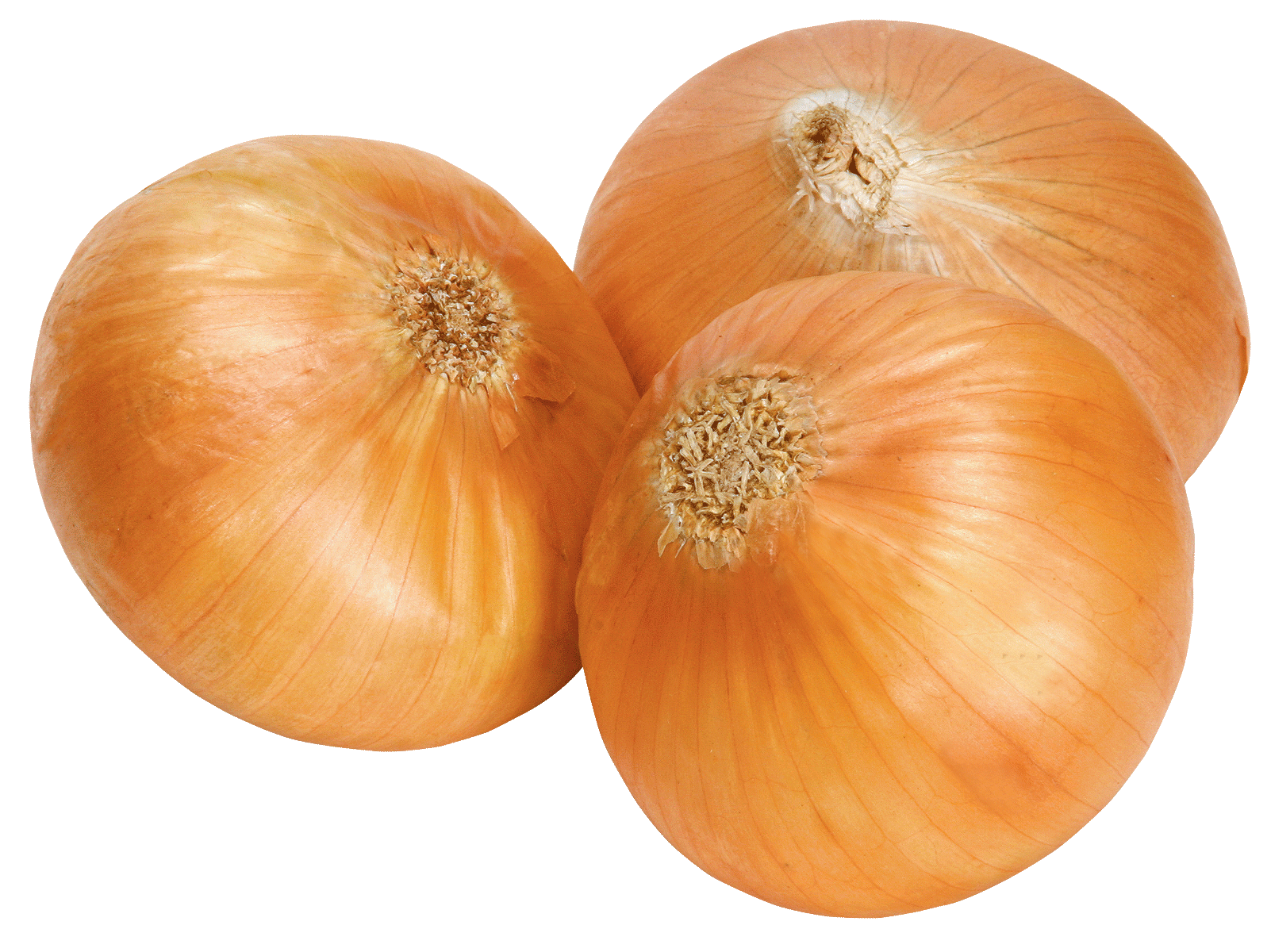 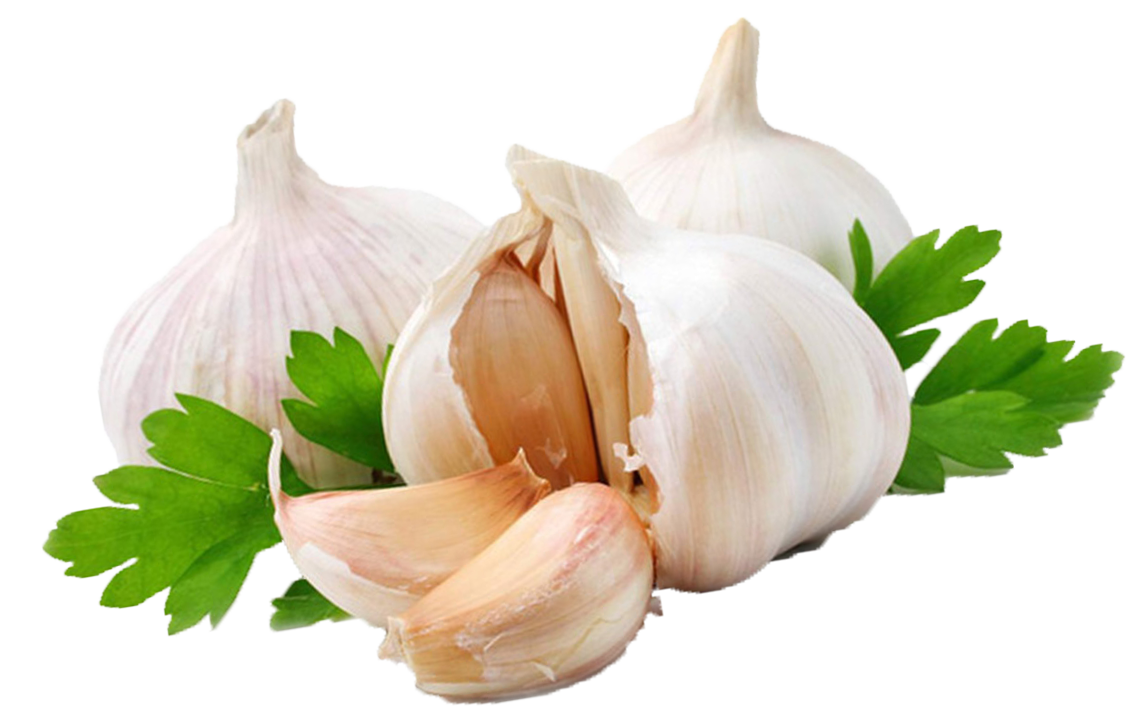 ЭТИ СОЕДИНЕНИЯ ПОДАВЛЯЮТ НАКОПЛЕНИЕ СВОБОДНЫХ РАДИКАЛОВ, ПРЕПЯТСТВУЮТ МУТАЦИЯМ И РАЗВИТИЮ ОПУХОЛИ
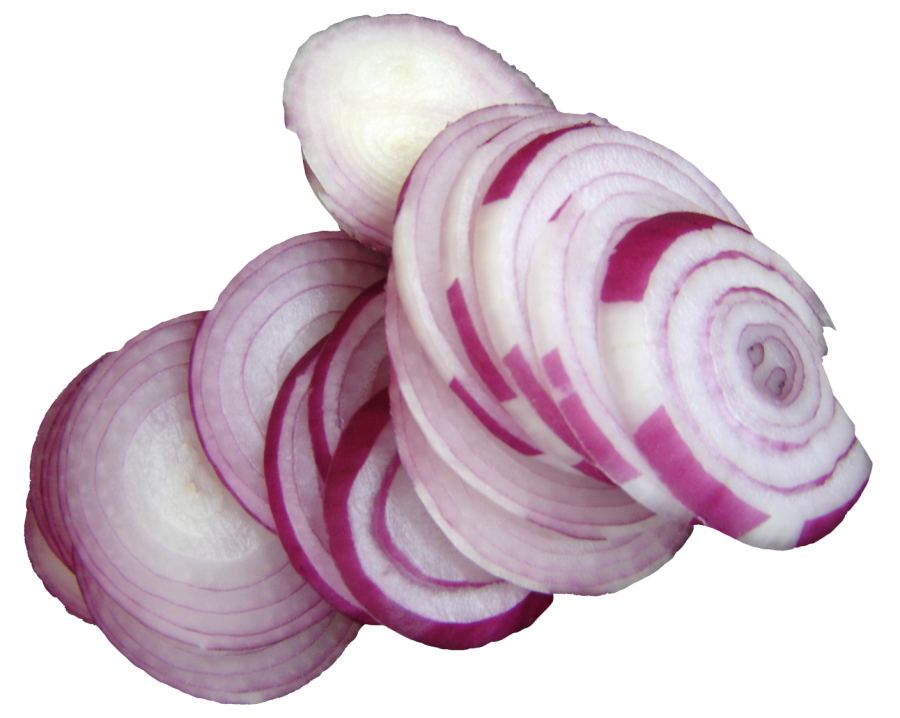 ЗАЩИЩАЮТ 
ОТ КАНЦЕРОГЕНОВ
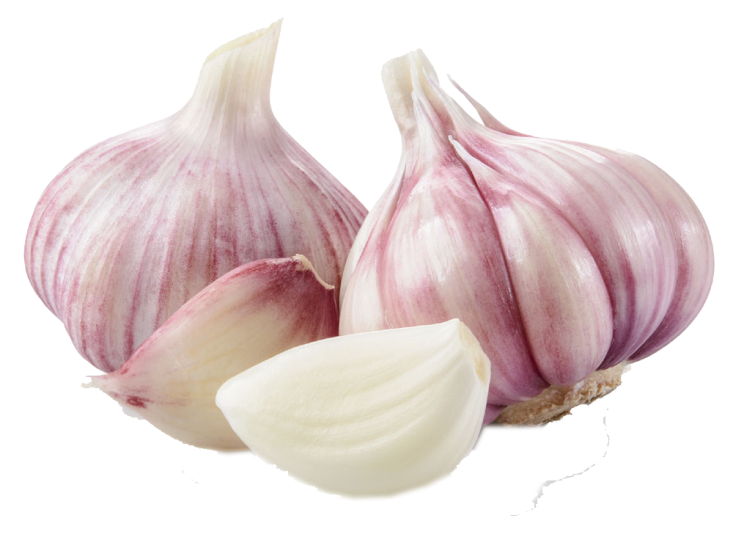 ОБЛАДАЮТ 
АНТИБАКТЕРИАЛЬНЫМ
 ДЕЙСТВИЕМ
[Speaker Notes: Лук и чеснок богаты соединениями, которые защищают от канцерогенов большинство органов, особенно желудок, толстую кишку, пищевод, ротоглотку, предстательную железу, молочные железы, яичники, кожу. Профилактическая противоопухолевая доза – 1-2 зубчика чеснока или 30-40 г лука в день. Эти соединения подавляют накопление свободных радикалов, препятствуют мутациям и развитию опухоли, обладают антибактериальным действием.]
ВЫСОКИМ АНТИКАНЦЕРОГЕННЫМ ДЕЙСТВИЕМ ОБЛАДАЮТ
МОРСКАЯ  РЫБА и МОРЕПРОДУКТЫ
СОДЕРЖАТ ЙОД, ВИТАМИН D, ОМЕГА-3-ПОЛИНЕНАСЫЩЕННЫЕ ЖИРНЫЕ КИСЛОТЫ, КОТОРЫЕ ПОВЫШАЮТ  ПРОТИВООПУХОЛЕВЫЙ ИММУНИТЕТ
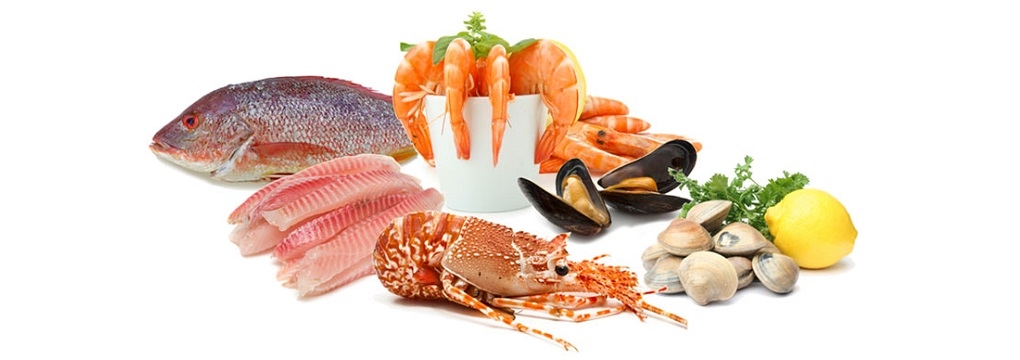 [Speaker Notes: Морская рыба и морепродукты содержат йод, витамин D, омега-3-полиненасыщенные жирные кислоты, которые повышают противоопухолевый иммунитет.]
ВЫСОКИМ АНТИКАНЦЕРОГЕННЫМ ДЕЙСТВИЕМ ОБЛАДАЮТ
ЗЕЛЁНЫЙ ЧАЙ
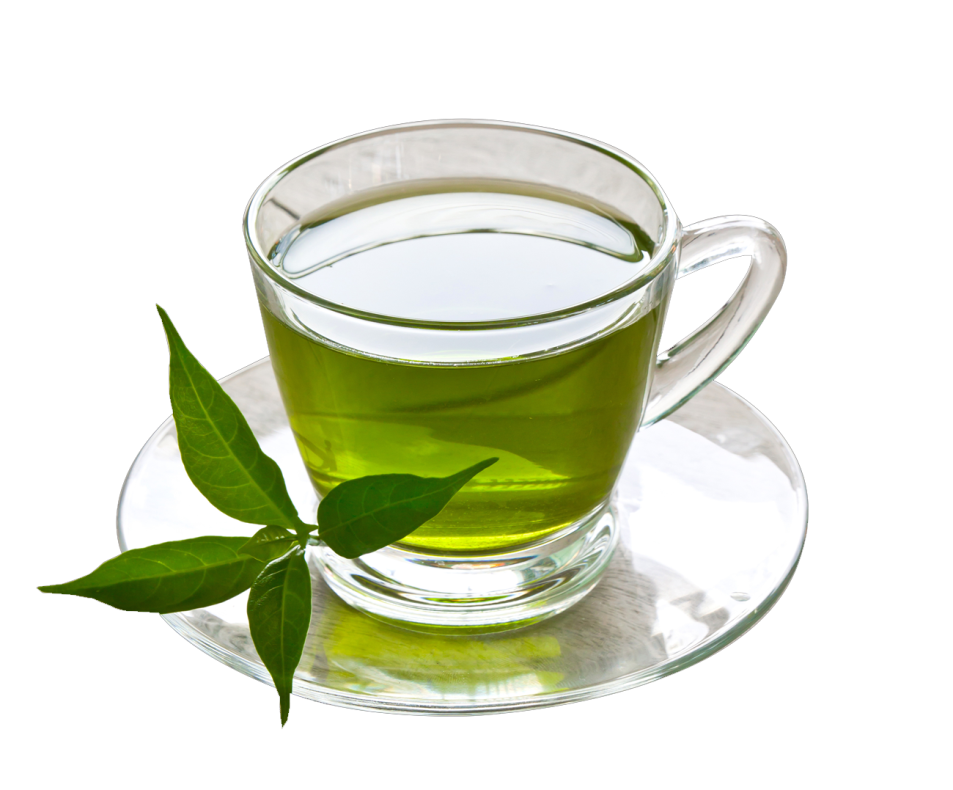 СОДЕРЖИТ КАТЕХИНЫ, ПОДАВЛЯЮЩИЕ ВРЕДНОЕ ВОЗДЕЙСТВИЕ УФ-ИЗЛУЧЕНИЯ, ЧТО ЗАМЕДЛЯЕТ ПРОЦЕССЫ СТАРЕНИЯ КОЖИ, УМЕНЬШАЕТ РИСК РАЗВИТИЯ РАКА КОЖИ, РАКА ГРУДИ
РЕКОМЕНДУЕТСЯ ЕЖЕДНЕВНО ВЫПИВАТЬ 1-2 НЕБОЛЬШИХ ЧАШКИ ЗЕЛЕНОГО ЧАЯ (150-180 мл)
[Speaker Notes: Зелёный чай содержит катехины, подавляющие вредное воздействие УФ-излучения, что замедляет процессы старения кожи, уменьшает риск развития рака кожи, рака груди. Рекомендуется ежедневно выпивать 4-5 небольших чашки зеленого чая (150-180 мл).]
6 ОСНОВНЫХ ПРИНЦИПОВ ПРОТИВОРАКОВОЙ ДИЕТЫ
4
РЕГУЛЯРНО УПОТРЕБЛЯЙТЕ 
КРУПЫ, ОВОЩИ, ФРУКТЫ, ЯГОДЫ, СОДЕРЖАЩИЕ  РАСТИТЕЛЬНУЮ  КЛЕТЧАТКУ
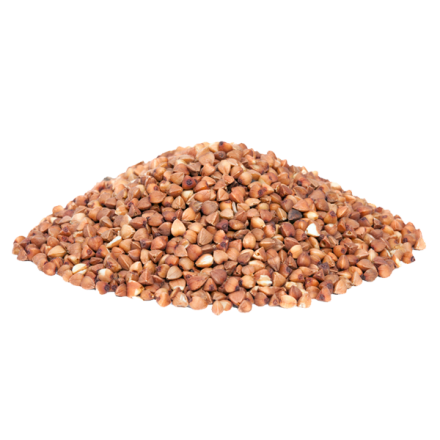 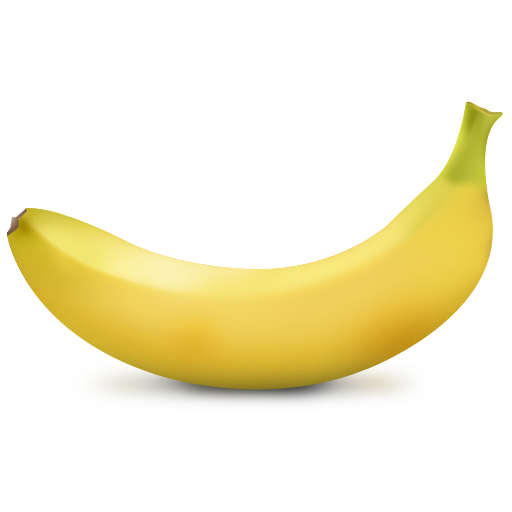 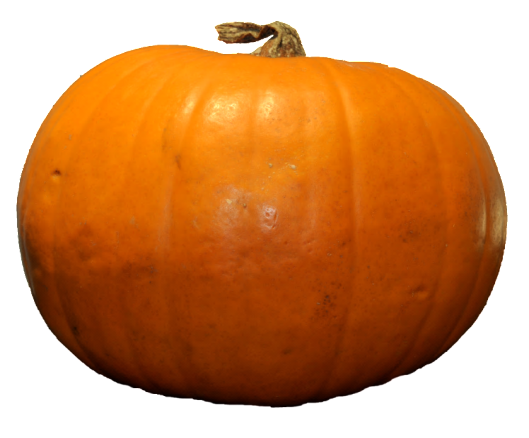 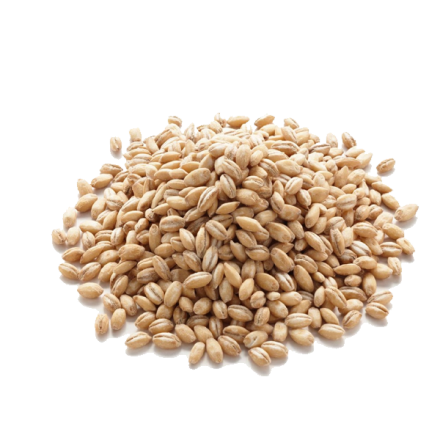 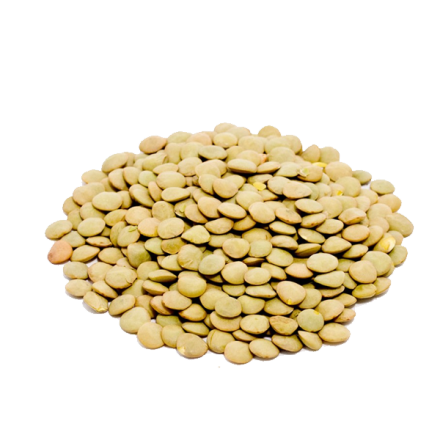 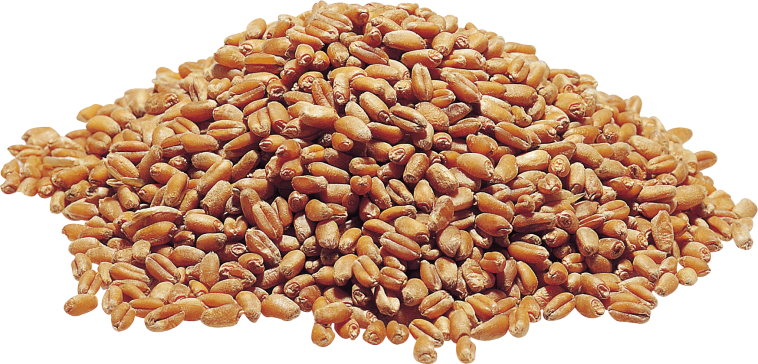 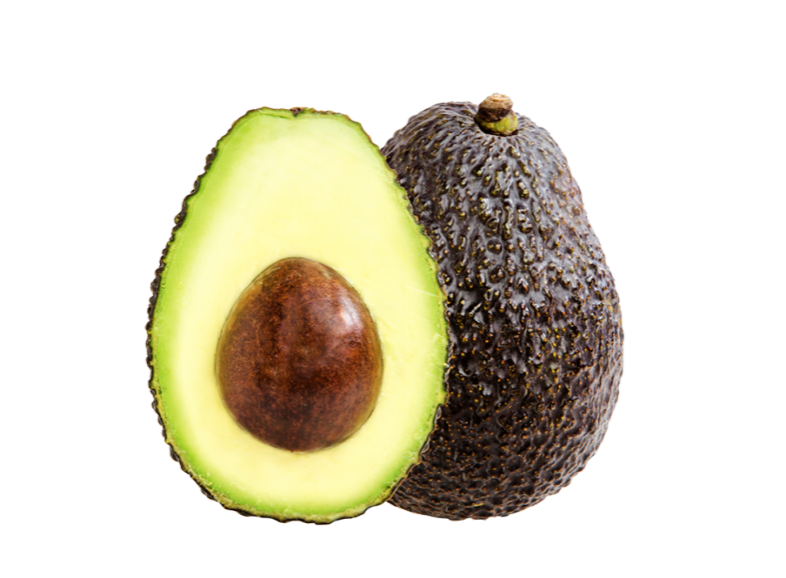 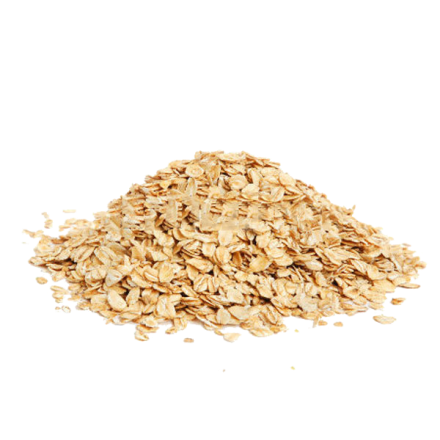 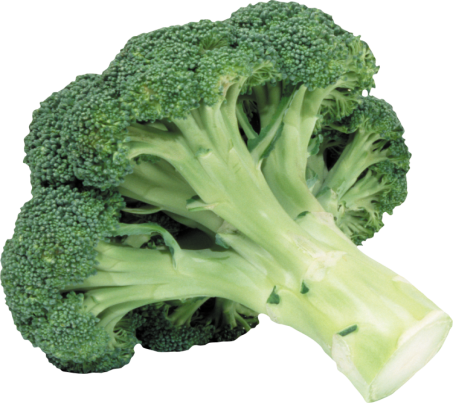 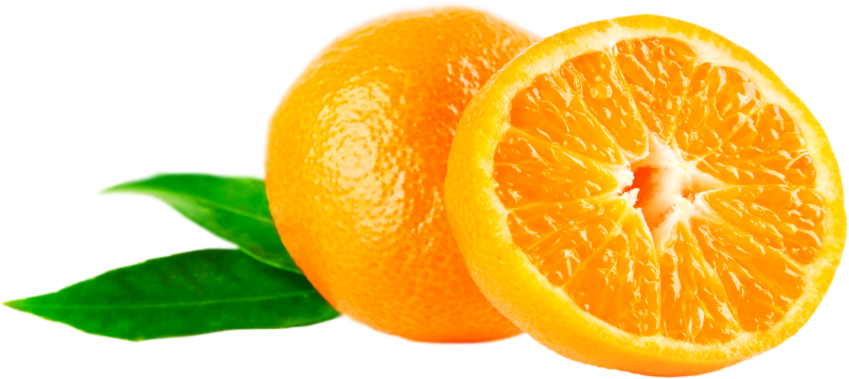 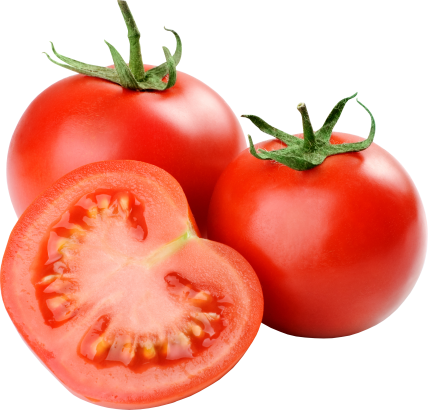 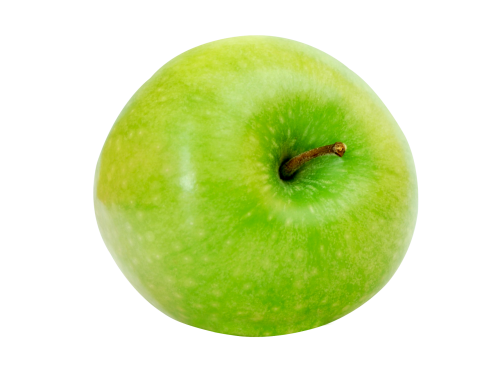 ПИЩЕВЫЕ  ВОЛОКНА  И КЛЕТЧАТКА  СВЯЗЫВАЮТ  КАНЦЕРОГЕНЫ, СОКРАЩАЯ  ВРЕМЯ  ИХ  КОНТАКТА  С  ТОЛСТЫМ  КИШЕЧНИКОМ, 
И  ПОМОГАЮТ  ВЫВЕСТИ  ИХ  ИЗ  ОРГАНИЗМА
[Speaker Notes: Регулярно употребляйте крупы, овощи, фрукты, ягоды, содержащие растительную клетчатку! Пищевые волокна и клетчатка связывают канцерогены, сокращая время их контакта с толстым кишечником, и помогают вывести их из организма. 
ЧЕЧЕВИЦА НУТ ПЕРЛОВКА ПШЕНИЦА КУНЖУТ ОВСЯНКА
ТЫКВА БРОККОЛИ ЯБЛОКО АПЕЛЬСИН БАНАН ПОМИДОР]
6 ОСНОВНЫХ ПРИНЦИПОВ ПРОТИВОРАКОВОЙ ДИЕТЫ
5
СТАРАЙТЕСЬ НЕ УПОТРЕБЛЯТЬ АЛКОГОЛЬ
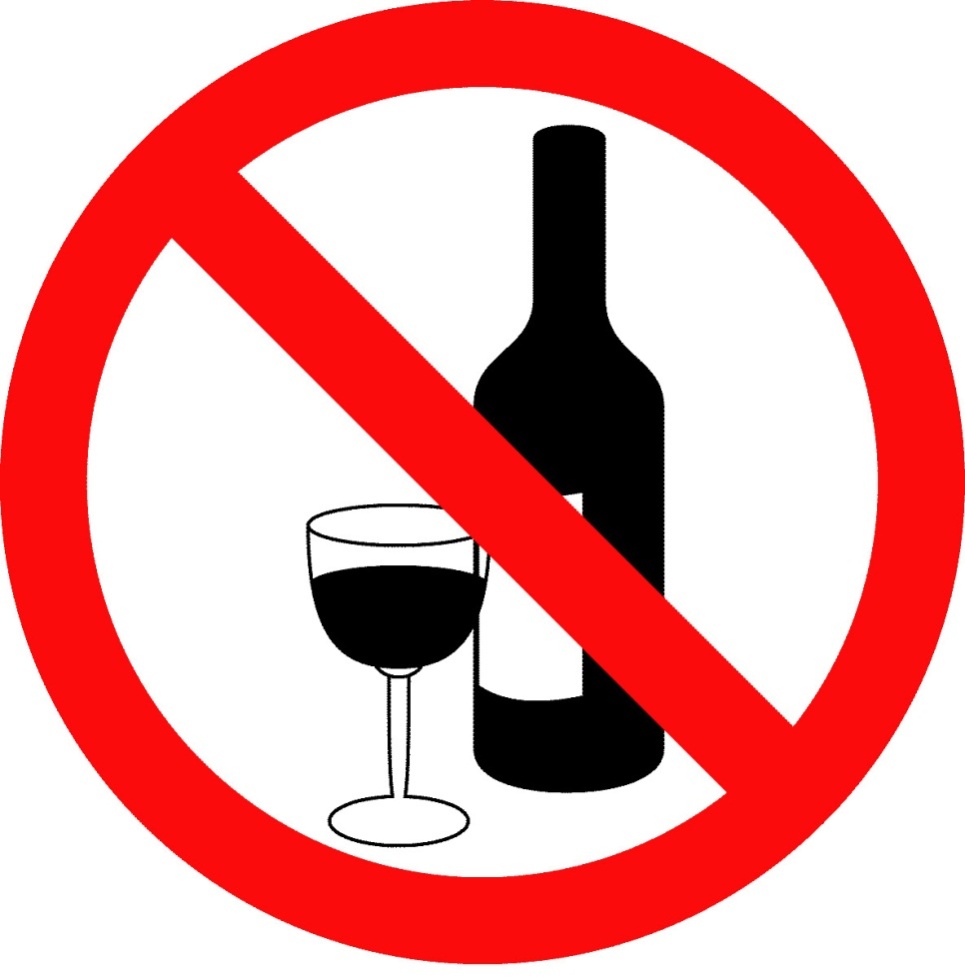 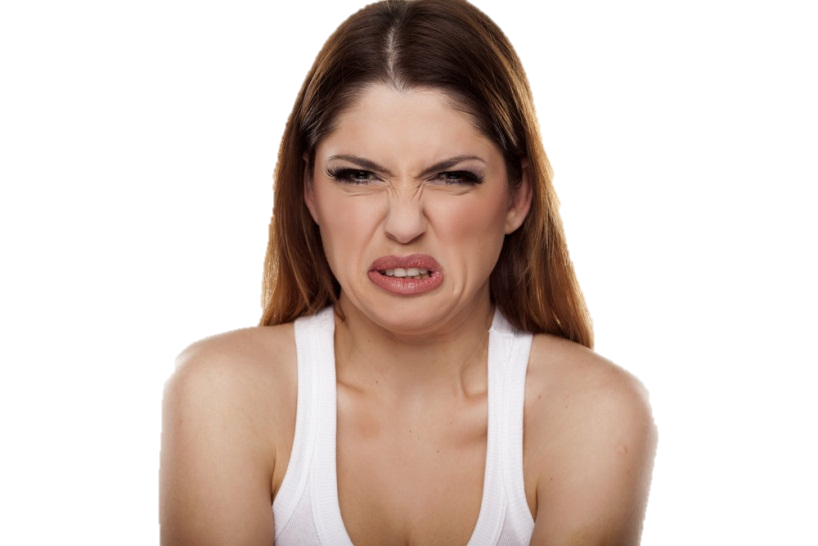 СВЕДИТЕ К МИНИМУМУ РАЗВИТИЕ РАКА ПОЛОСТИ РТА, ПИЩЕВОДА, ПЕЧЕНИ
И МОЛОЧНОЙ ЖЕЛЕЗЫ
[Speaker Notes: Старайтесь не употреблять алкоголь, чтобы свести к минимуму развития рака полости рта, пищевода, печени и молочной железы.]
6 ОСНОВНЫХ ПРИНЦИПОВ ПРОТИВОРАКОВОЙ ДИЕТЫ
6
СВЕДИТЕ К МИНИМУМУ УПОТРЕБЛЕНИЕ КРАСНОГО МЯСА
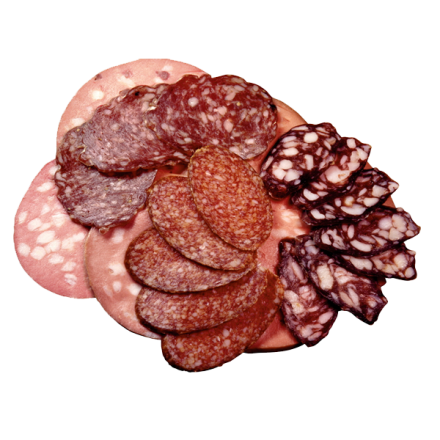 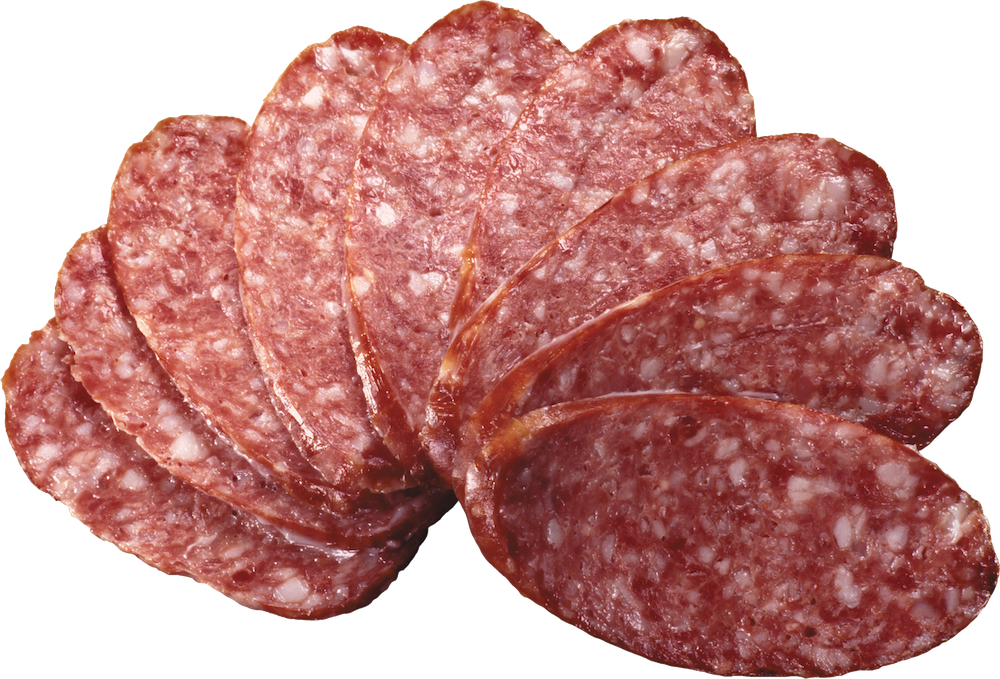 ИЗДЕЛИЯ ИЗ ПЕРЕРАБОТАННОГО 
КРАСНОГО МЯСА
ЖАРЕНЫЕ, КОПЧЁНЫЕ, СОЛЕНЫЕ  МЯСНЫЕ  БЛЮДА
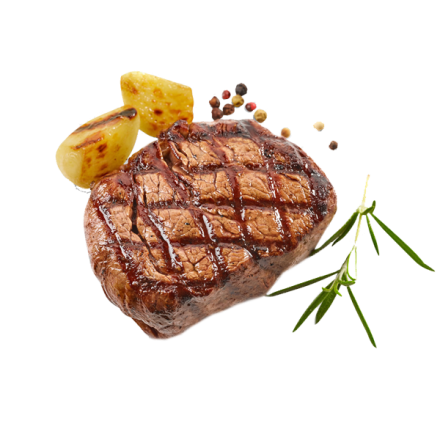 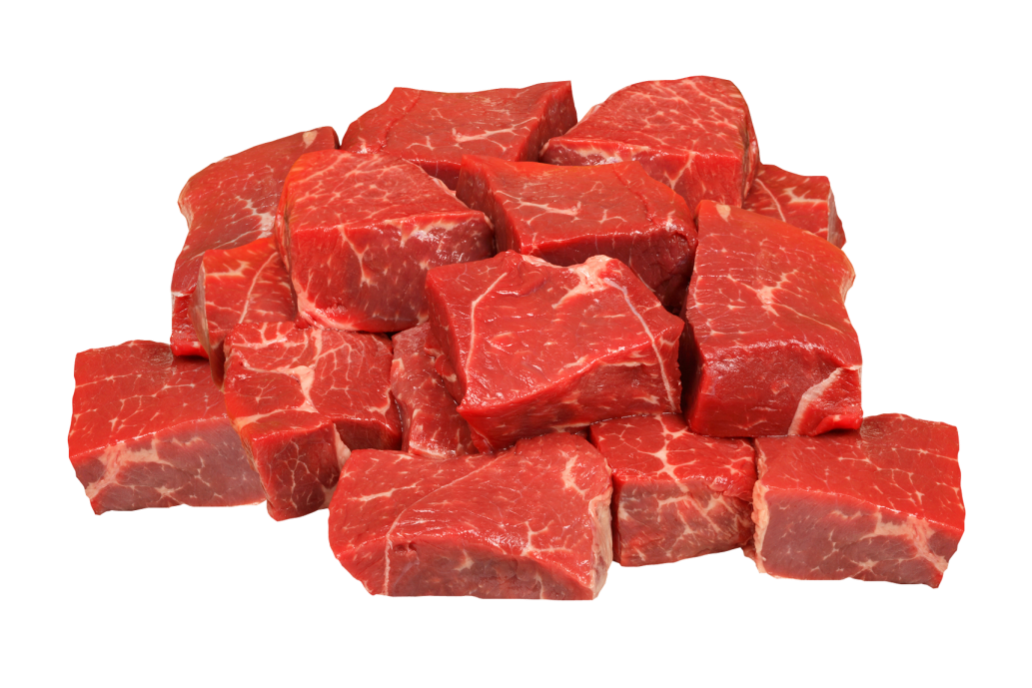 СОДЕРЖАТ МНОГО
КАНЦЕРОГЕННЫХ ВЕЩЕСТВ
ЗАМЕНИТЕ КРАСНОЕ МЯСО 
НА ТУШЁНЫЕ, ПАРОВЫЕ БЛЮДА
ИЗ КУРИЦЫ И РЫБЫ
[Speaker Notes: Сведите к минимуму употребление красного мяса, изделий из переработанного красного мяса, а также жареных, копчёных, соленых мясных блюд в связи с больших количеством  содержащихся в них канцерогенных веществ. Замените их на тушёные, паровые блюда из курицы и рыбы.]
РЕГУЛЯРНО ПРОХОДИТЕ
 ДИСПАНСЕРИЗАЦИЮ
И ПРОФИЛАКТИЧЕСКИЕ ОСМОТРЫ
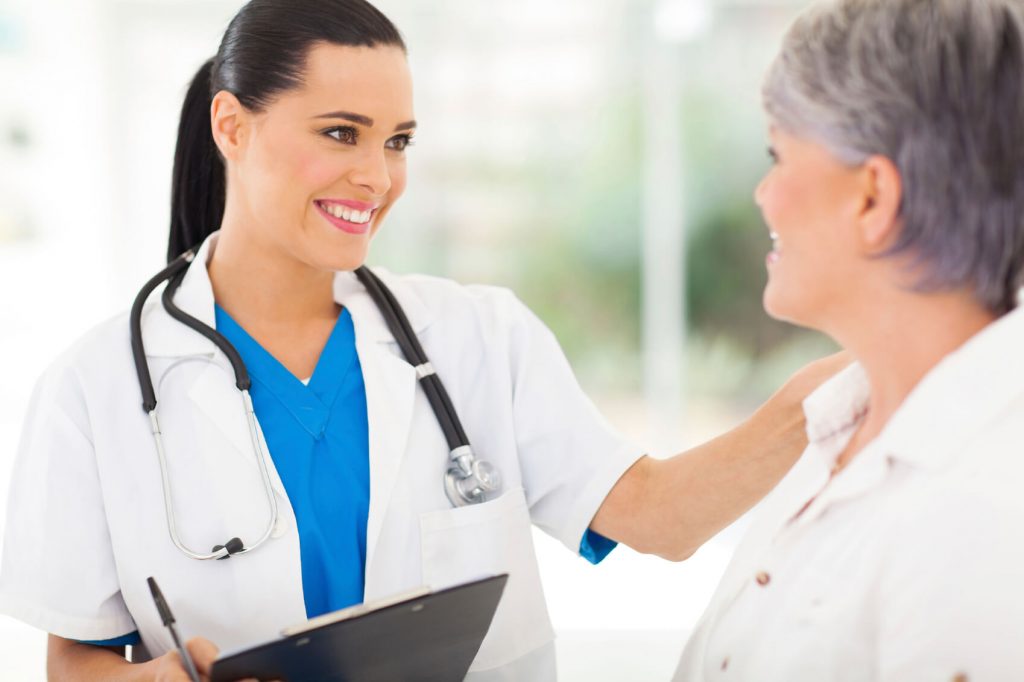 ЭТО ПОЗВОЛИТ  ВЫЯВИТЬ  ФОНОВЫЕ  ПРЕДРАКОВЫЕ  ЗАБОЛЕВАНИЯ,  
РАДИКАЛЬНОЕ  ЛЕЧЕНИЕ  КОТОРЫХ ПРЕДОТВРАТИТ  РАЗВИТИЕ  ЗЛОКАЧЕСТВЕННОЙ  ОПУХОЛИ
[Speaker Notes: Ну, и последнее – регулярно проходите диспансеризацию и профилактические осмотры! Это позволит выявить фоновые предраковые заболевания, радикальное лечение которых предотвратит развитие злокачественной опухоли.]
ЗДОРОВЫЙ ОБРАЗ ЖИЗНИ – 
ЭТО ГЛАВНОЕ УСЛОВИЕ  АКТИВНОГО ДОЛГОЛЕТИЯ!
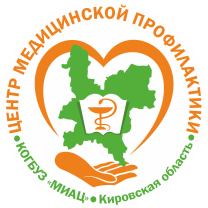 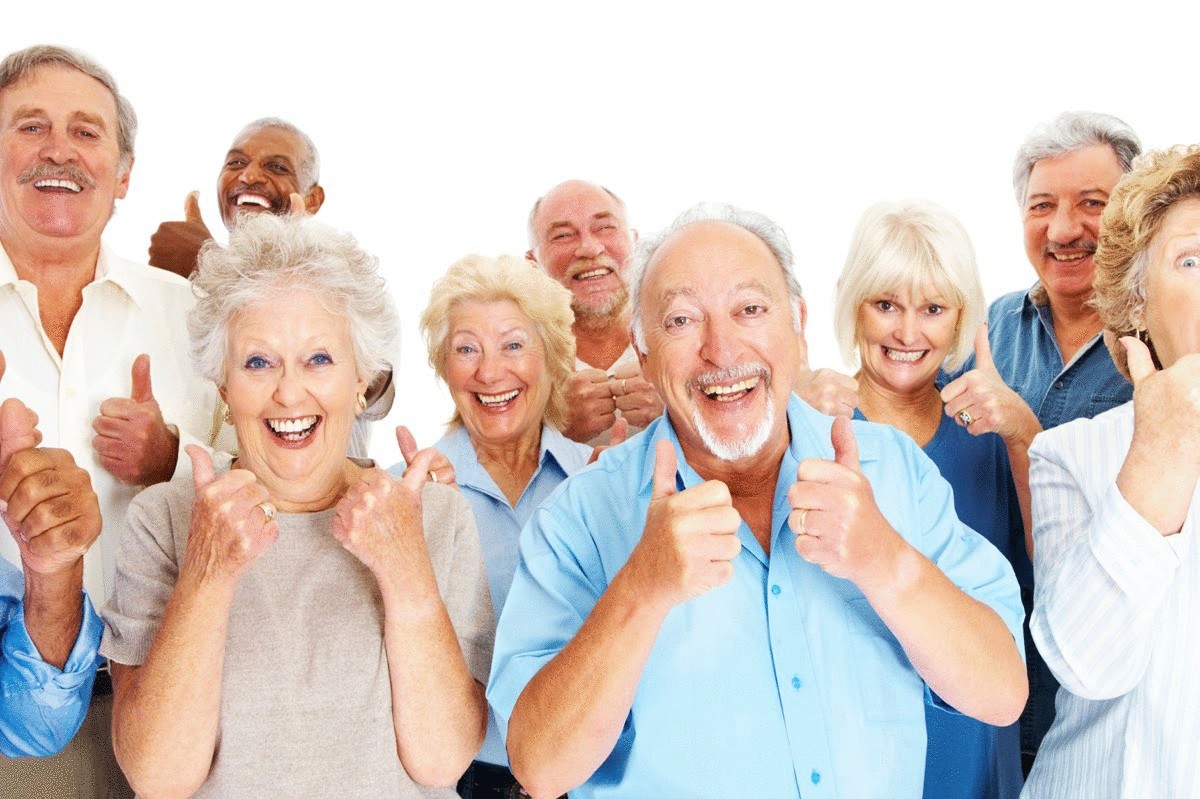 БУДЬТЕ  ЗДОРОВЫ!